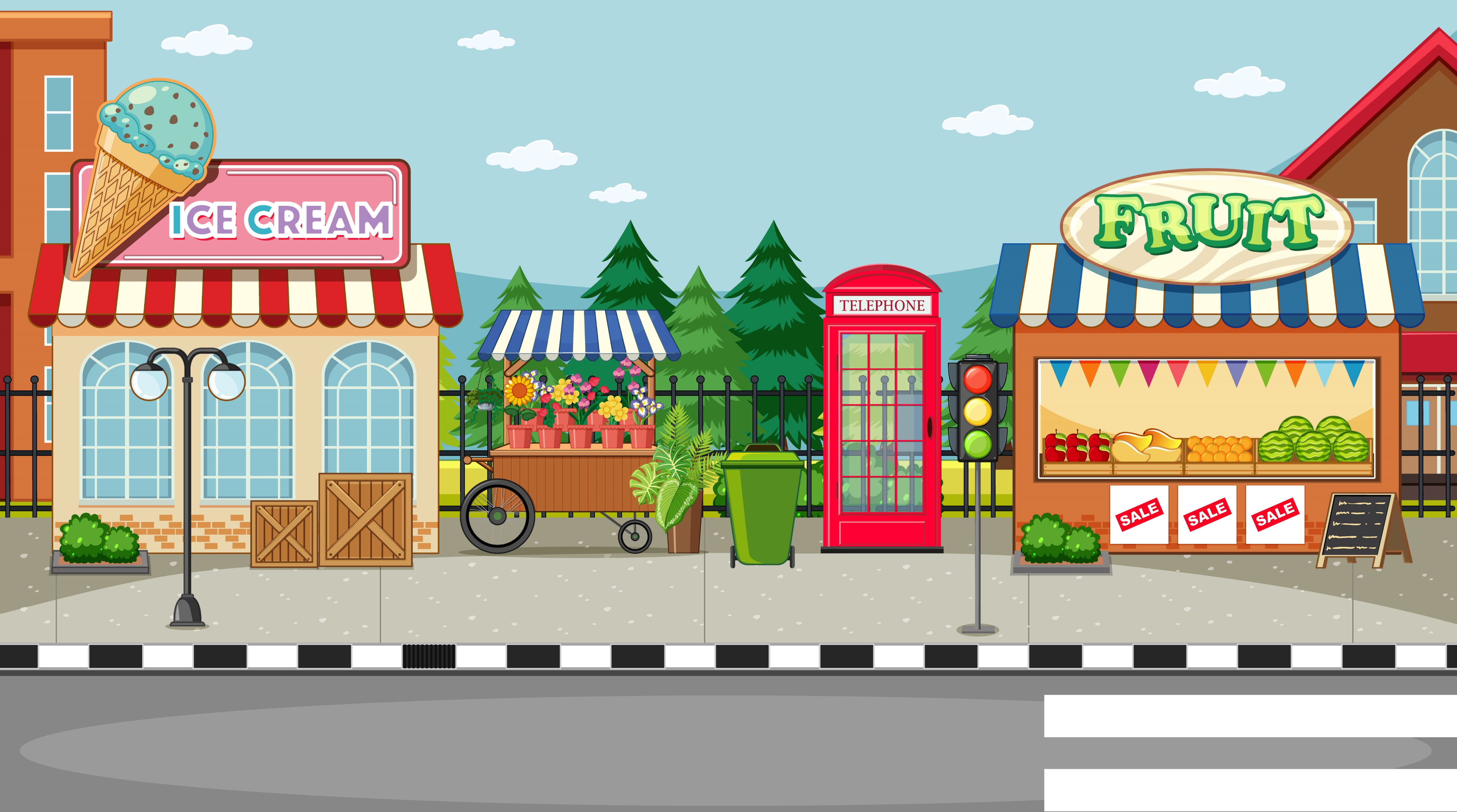 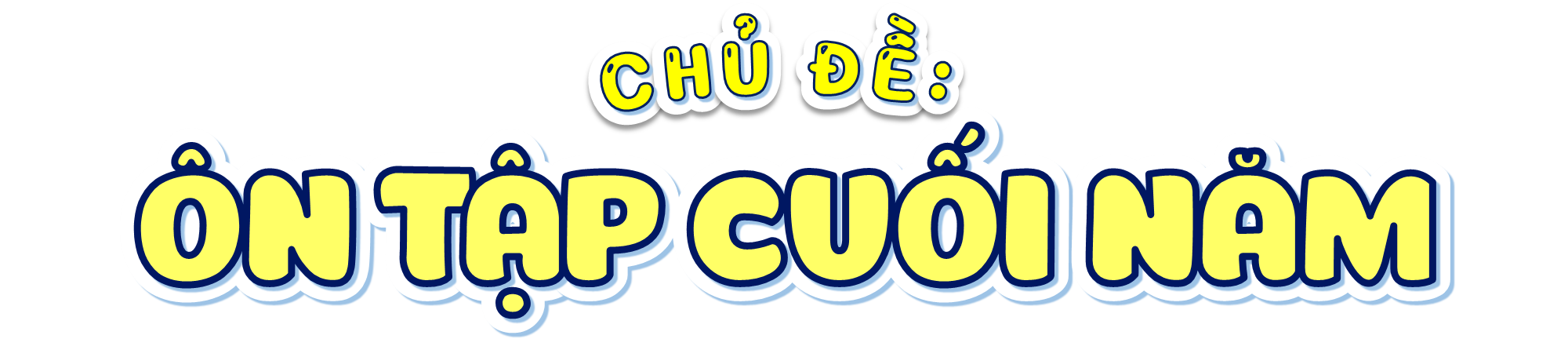 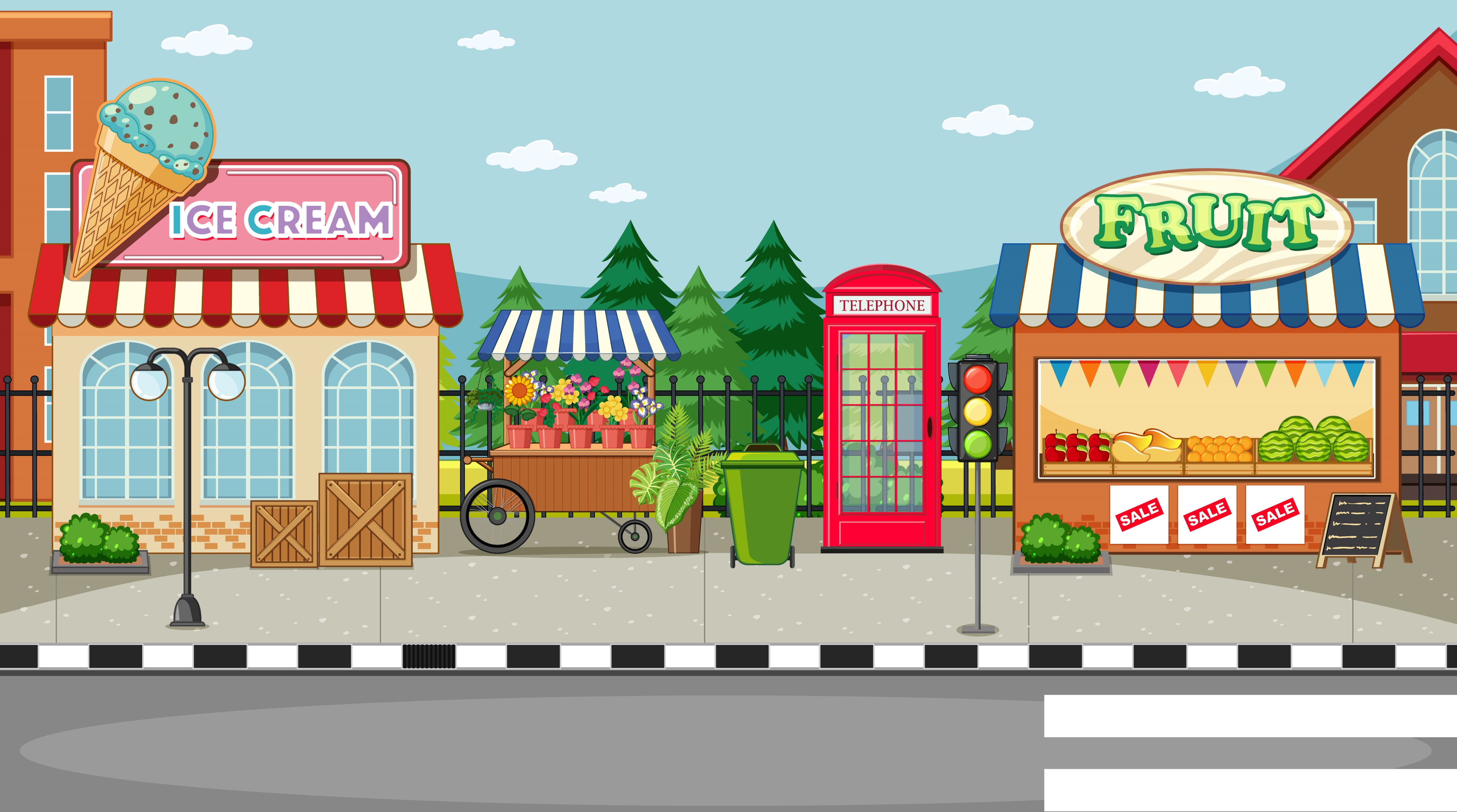 Thứ … ngày … tháng … năm ...
Thứ … ngày … tháng … năm ...
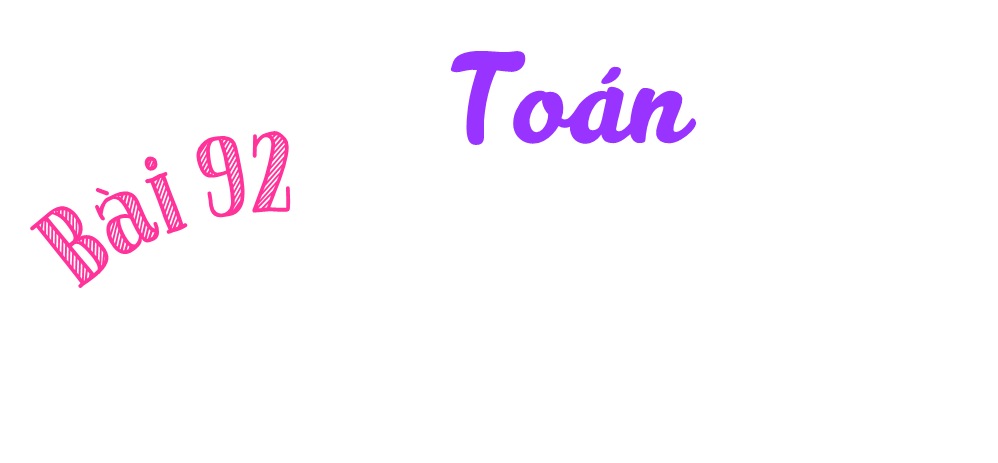 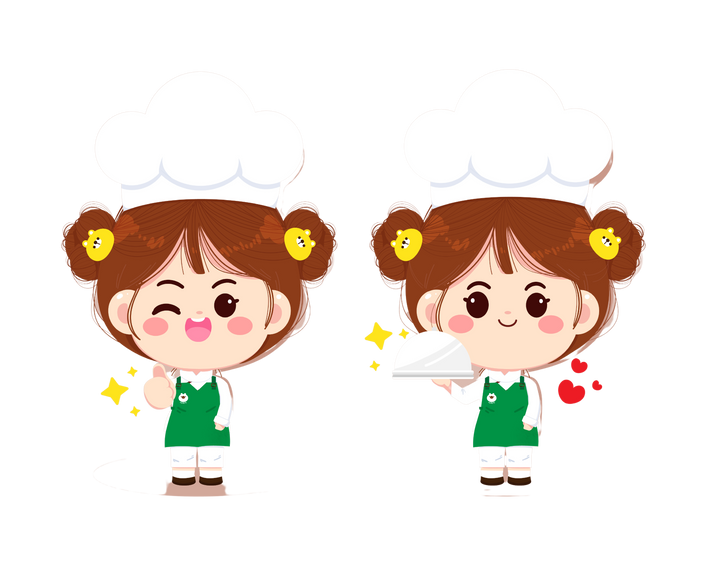 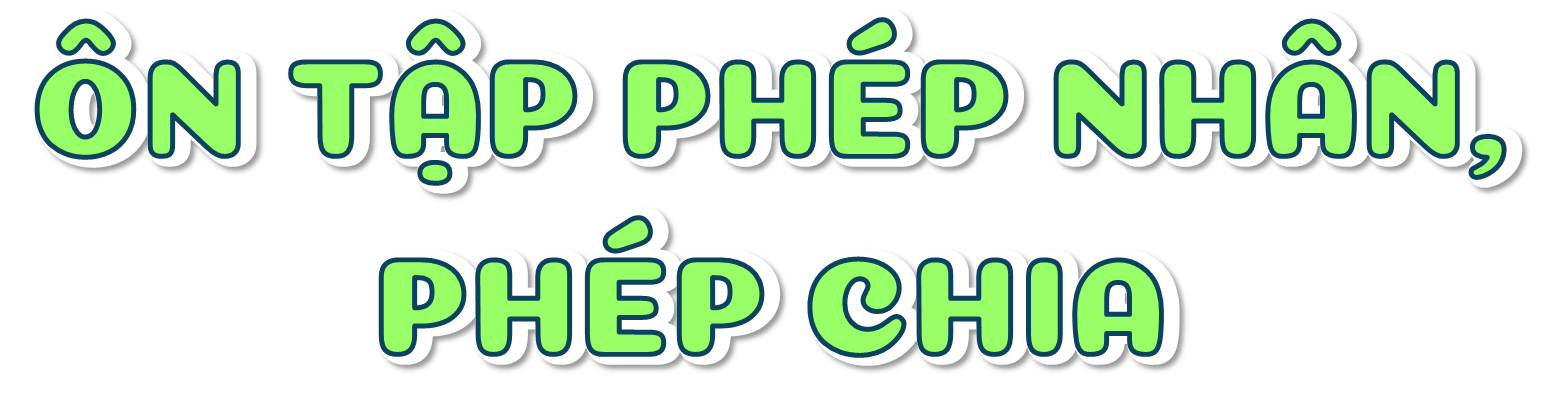 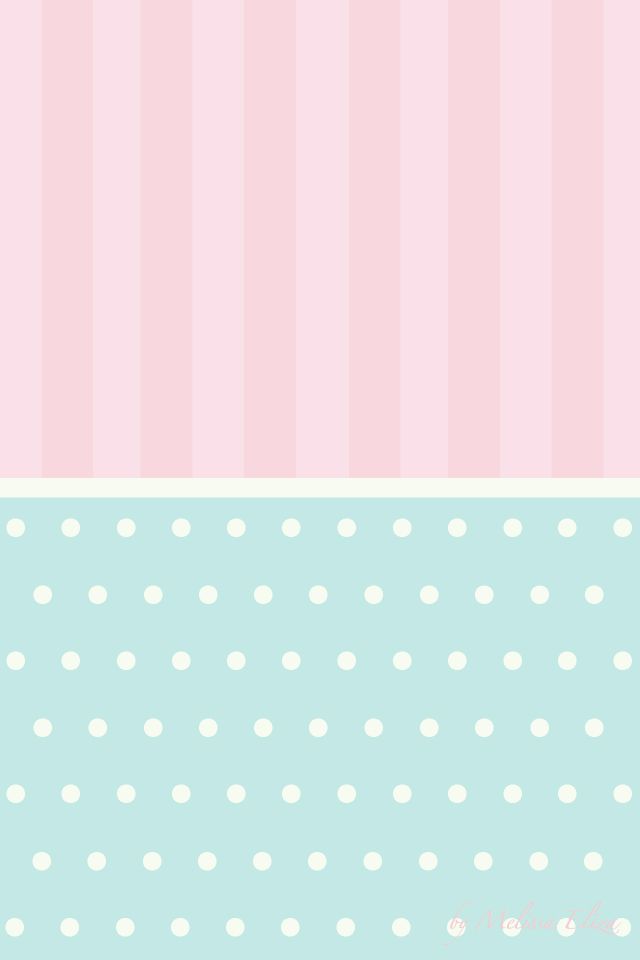 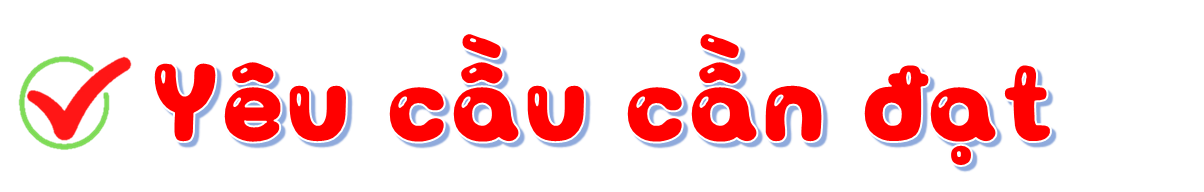 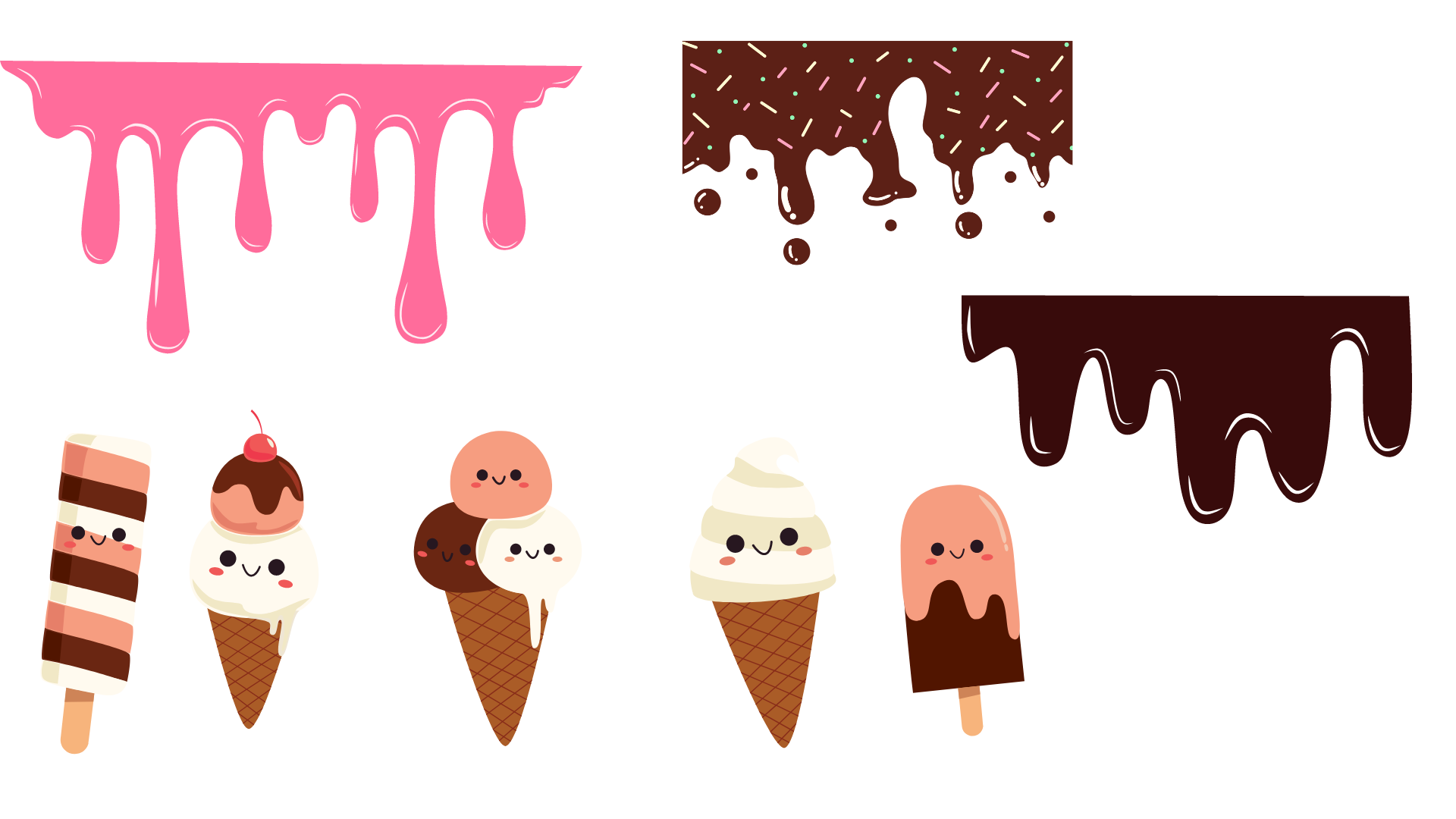 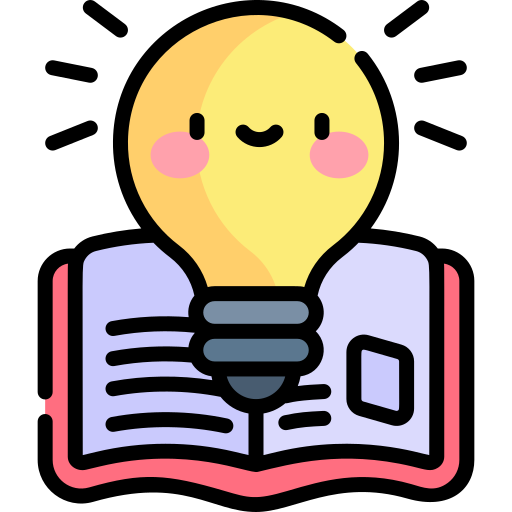 – Củng cố và hoàn thiện các kĩ năng liên quan đến:
	+ Ý nghĩa của phép nhân, phép chia; mở rộng ý nghĩa của phép nhân, phép chia.
	+ Thực hiện phép nhân, phép chia các số tự nhiên, phân số, số thập phân.
	+ Các trường hợp nhân, chia nhẩm đã học.
	+ Tính chất các phép tính và việc vận dụng trong thực hành tính.
	+ Tìm thành phần chưa biết của phép tính.
– Giải quyết các vấn đề đơn giản liên quan đến phép nhân, phép chia.
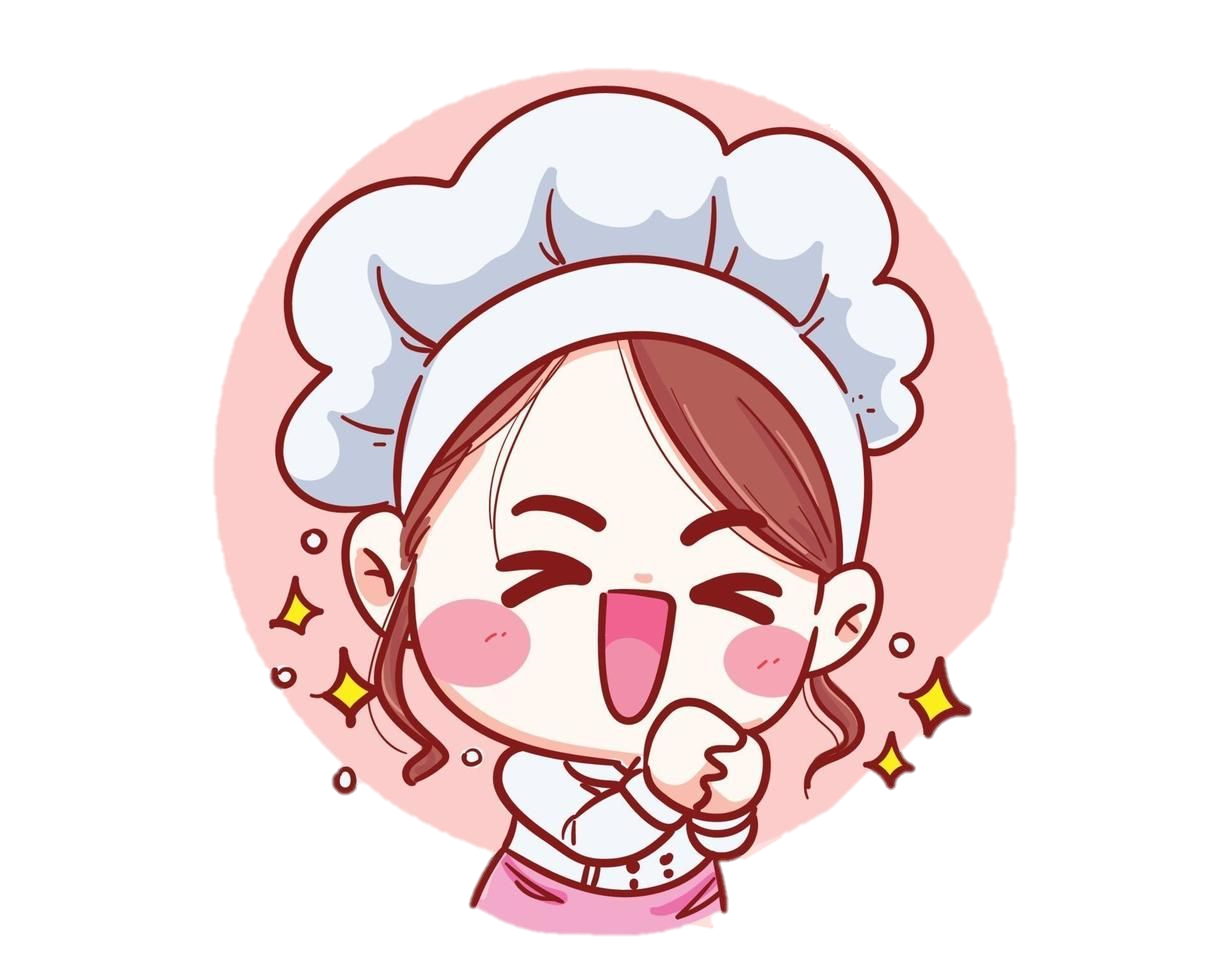 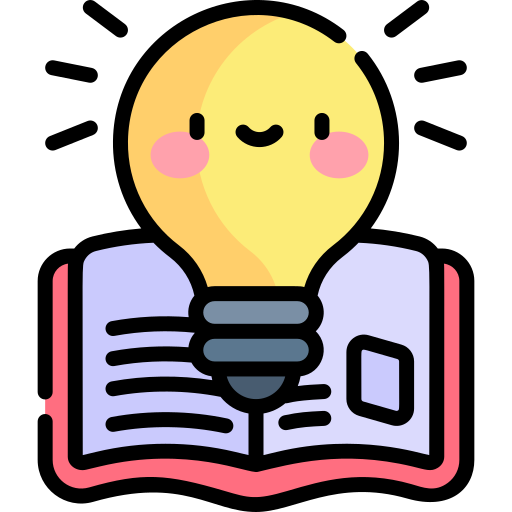 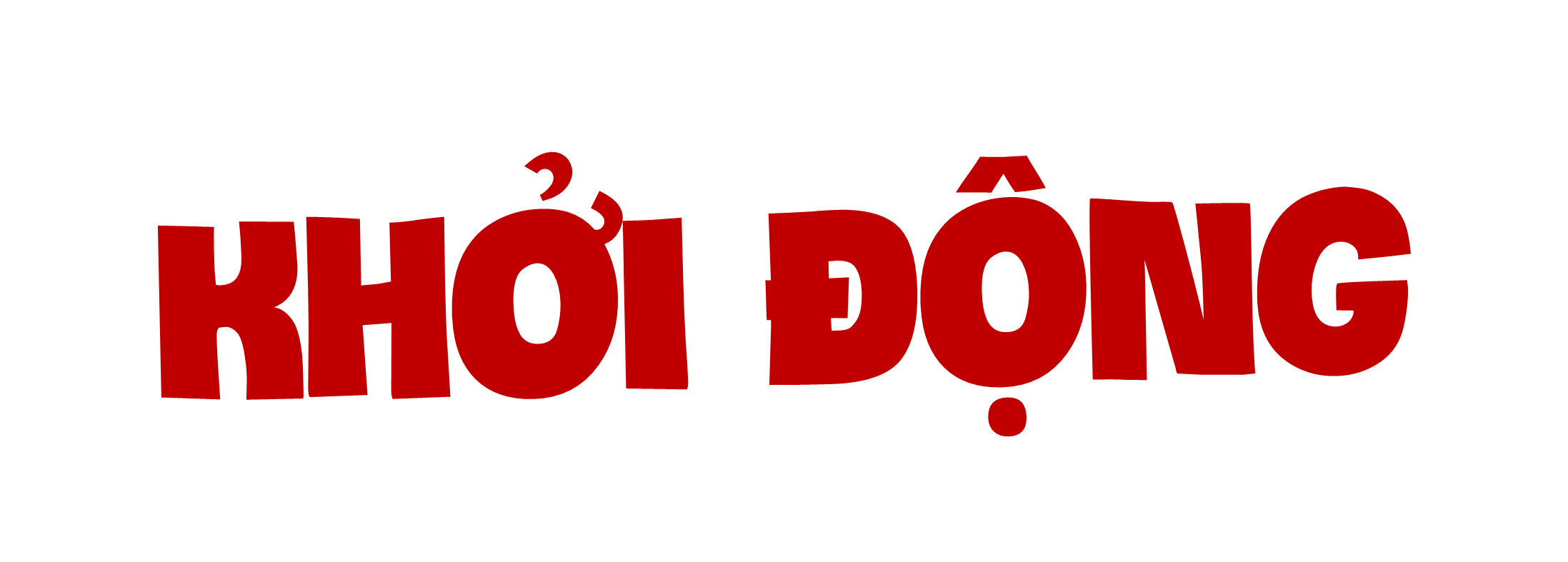 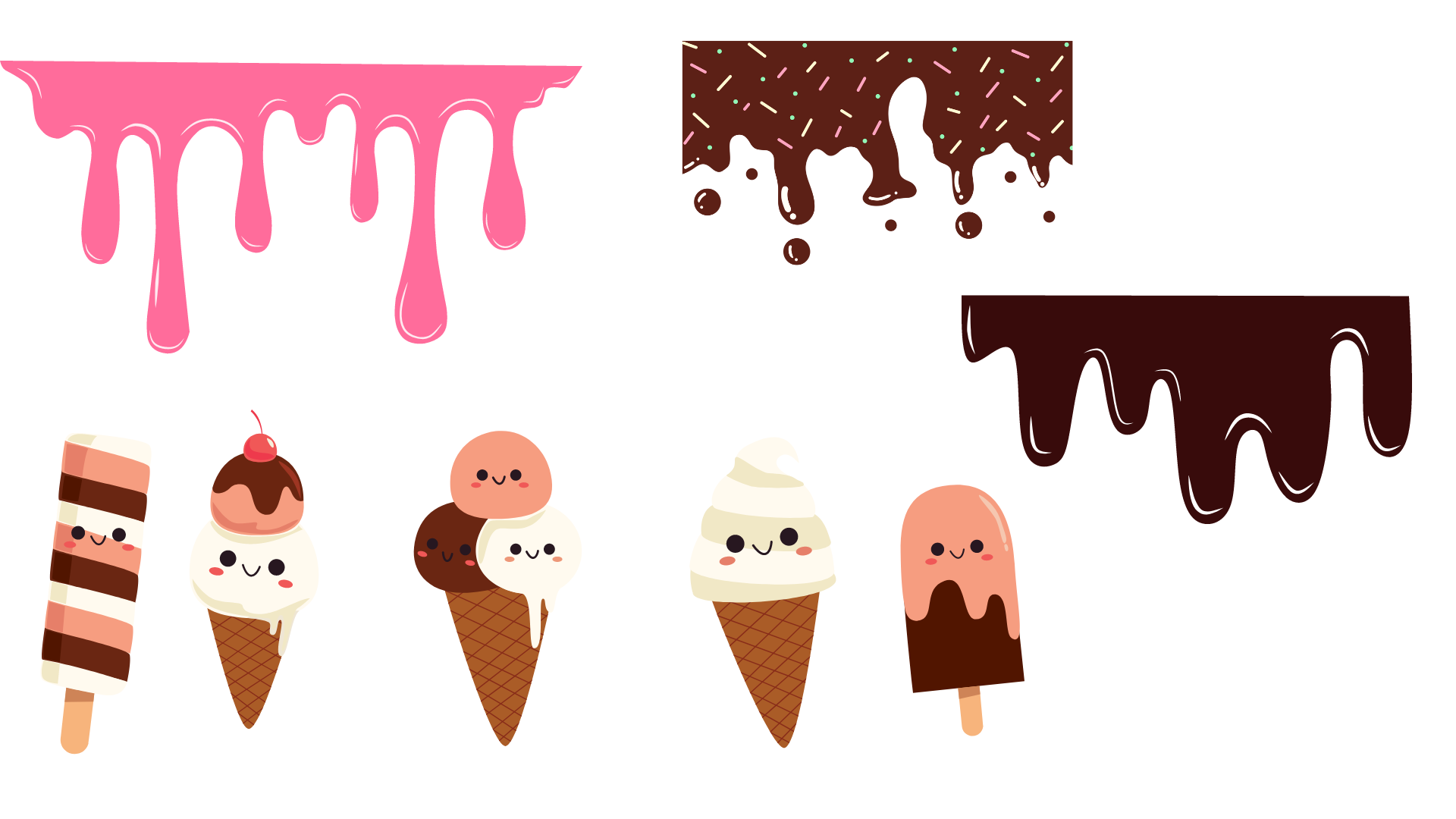 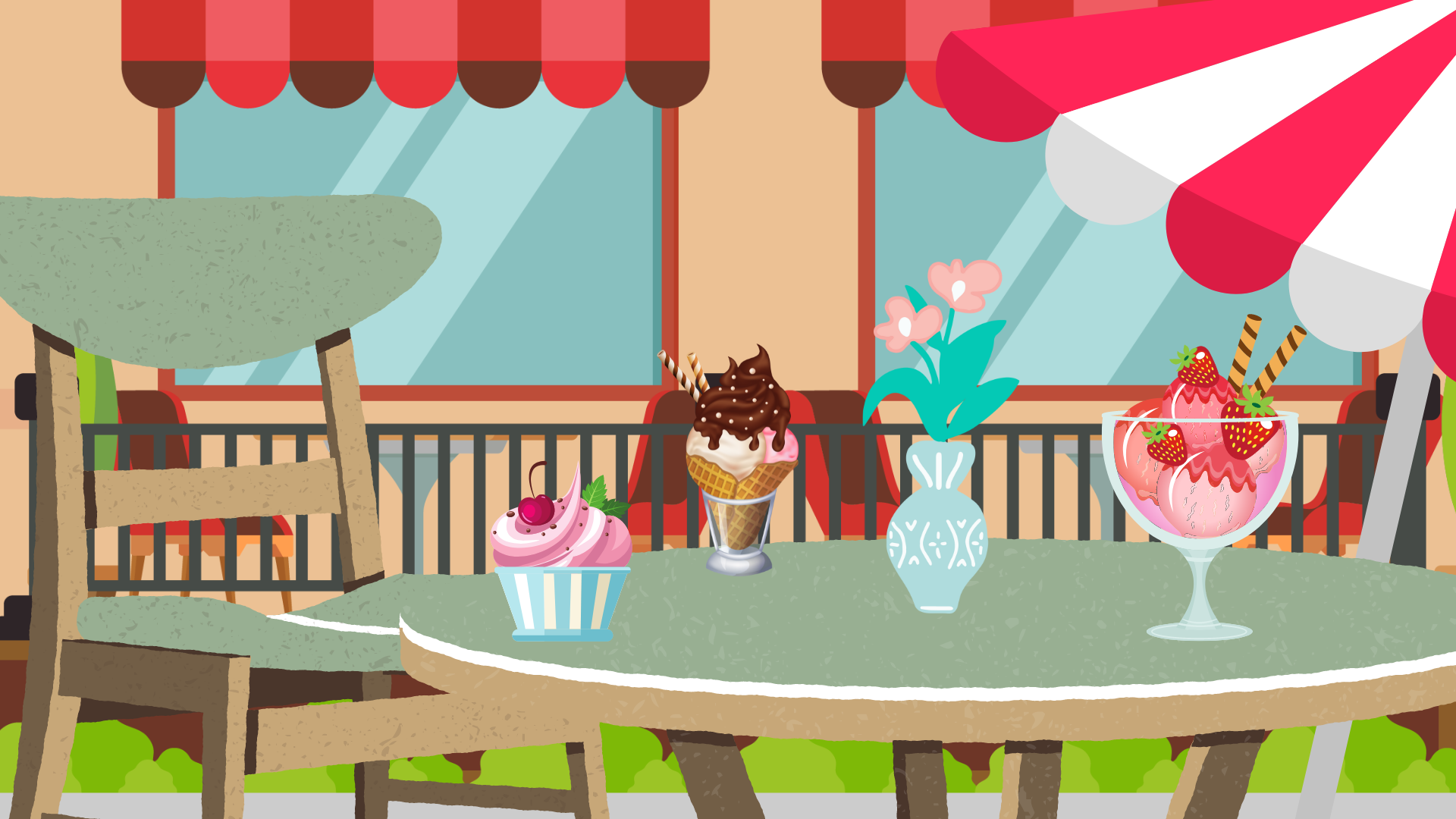 Khởi động
Khởi động
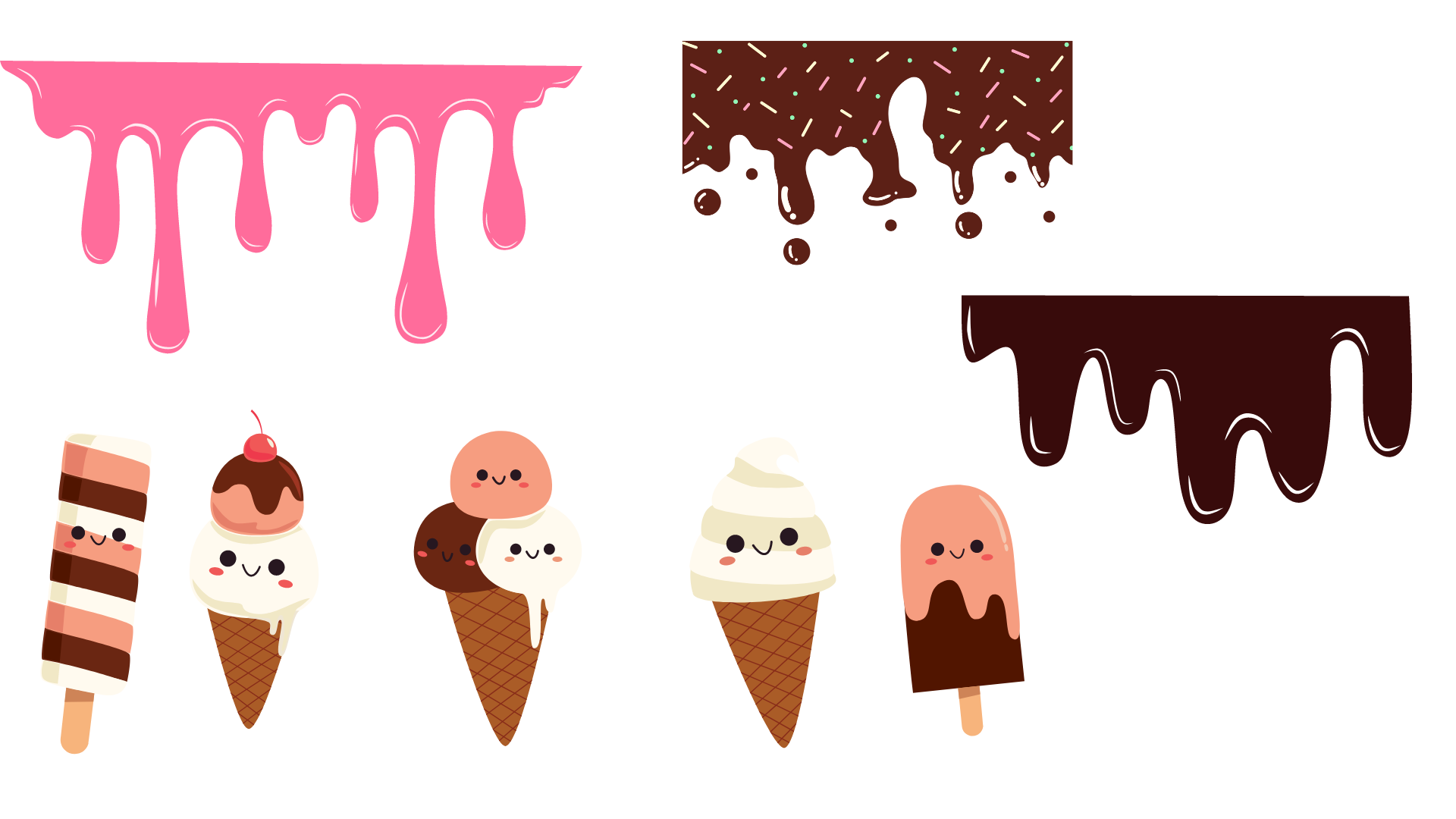 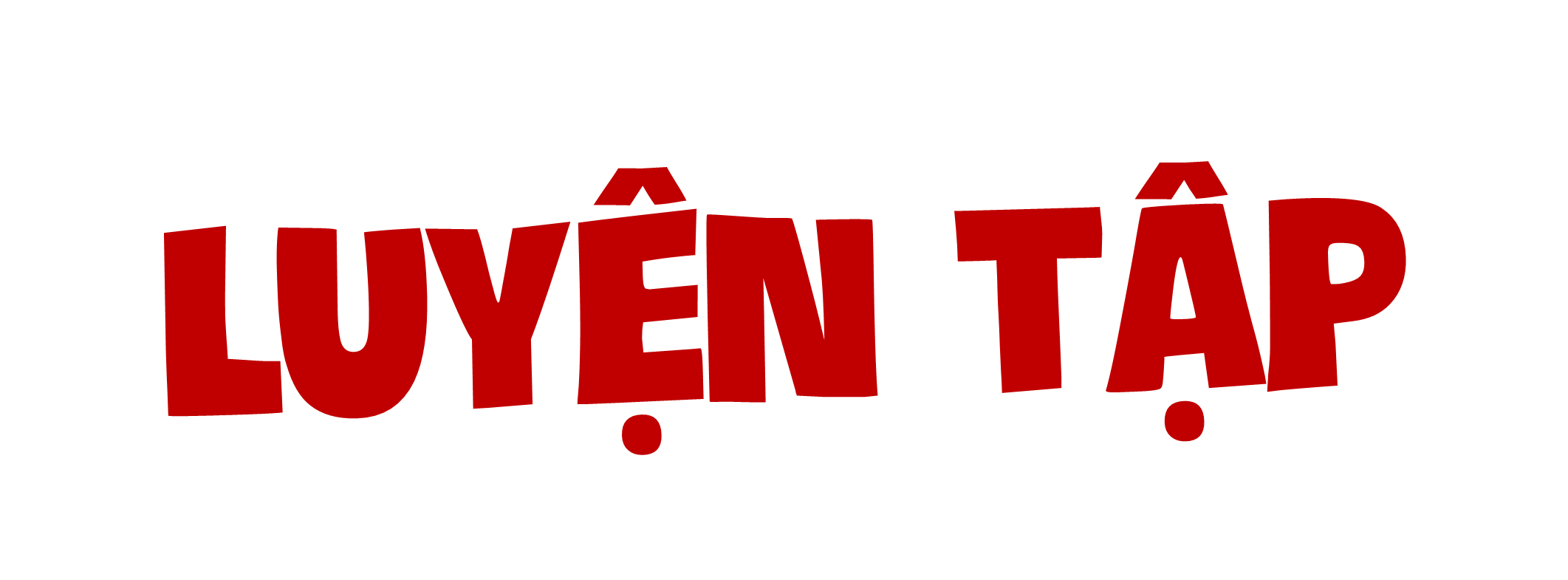 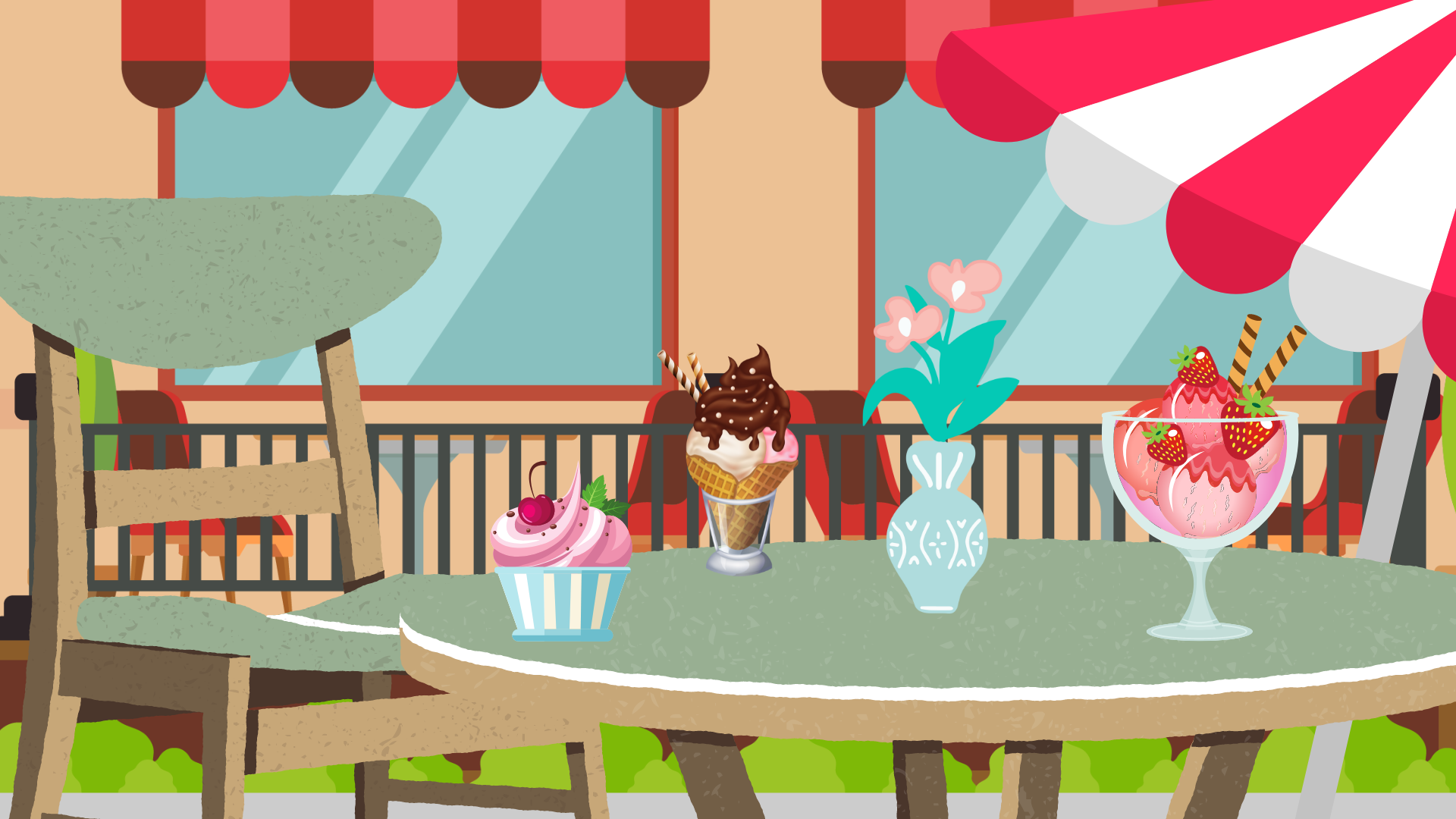 11
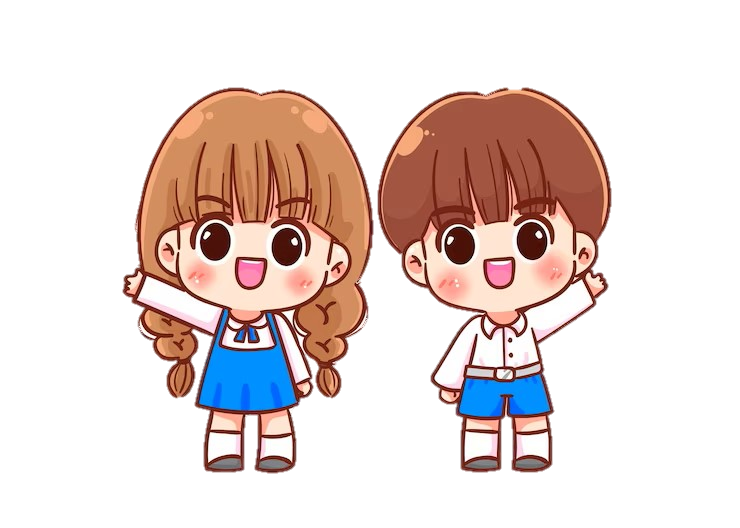 11
a) 21 327 – 209 × 5 
= 21 327 – 1 045
= 20 282
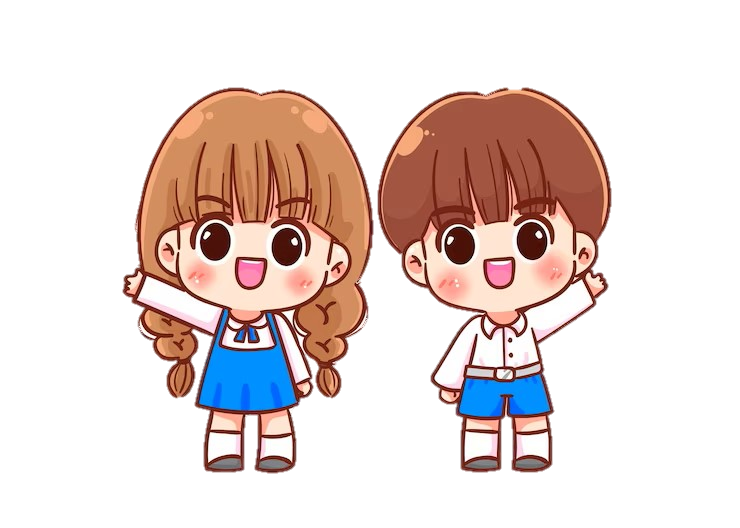 b) 5,25 : 3 × 4 	
= 5,25 × 4 : 3
= 21 : 3 
= 7
11
11
12
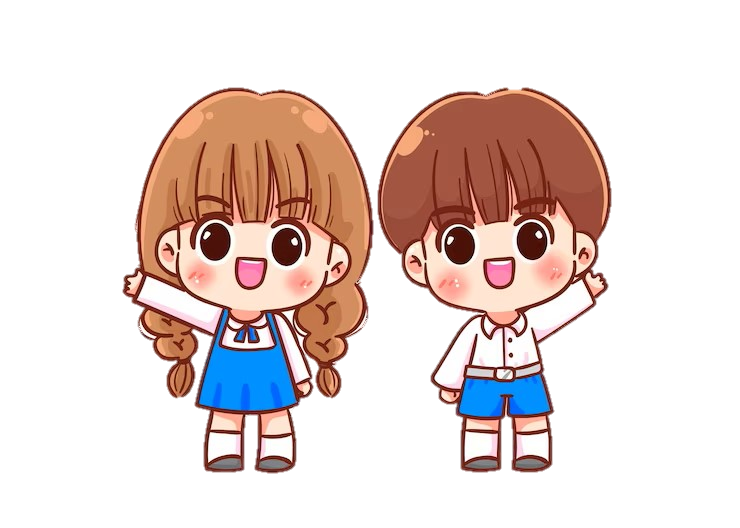 13
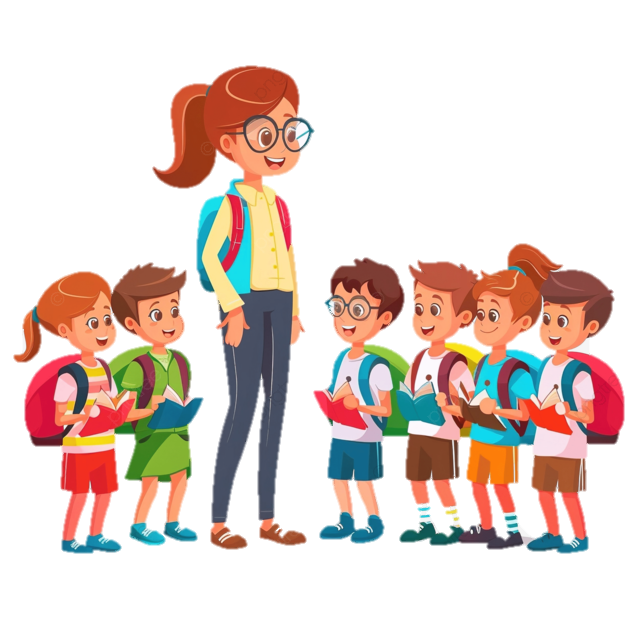 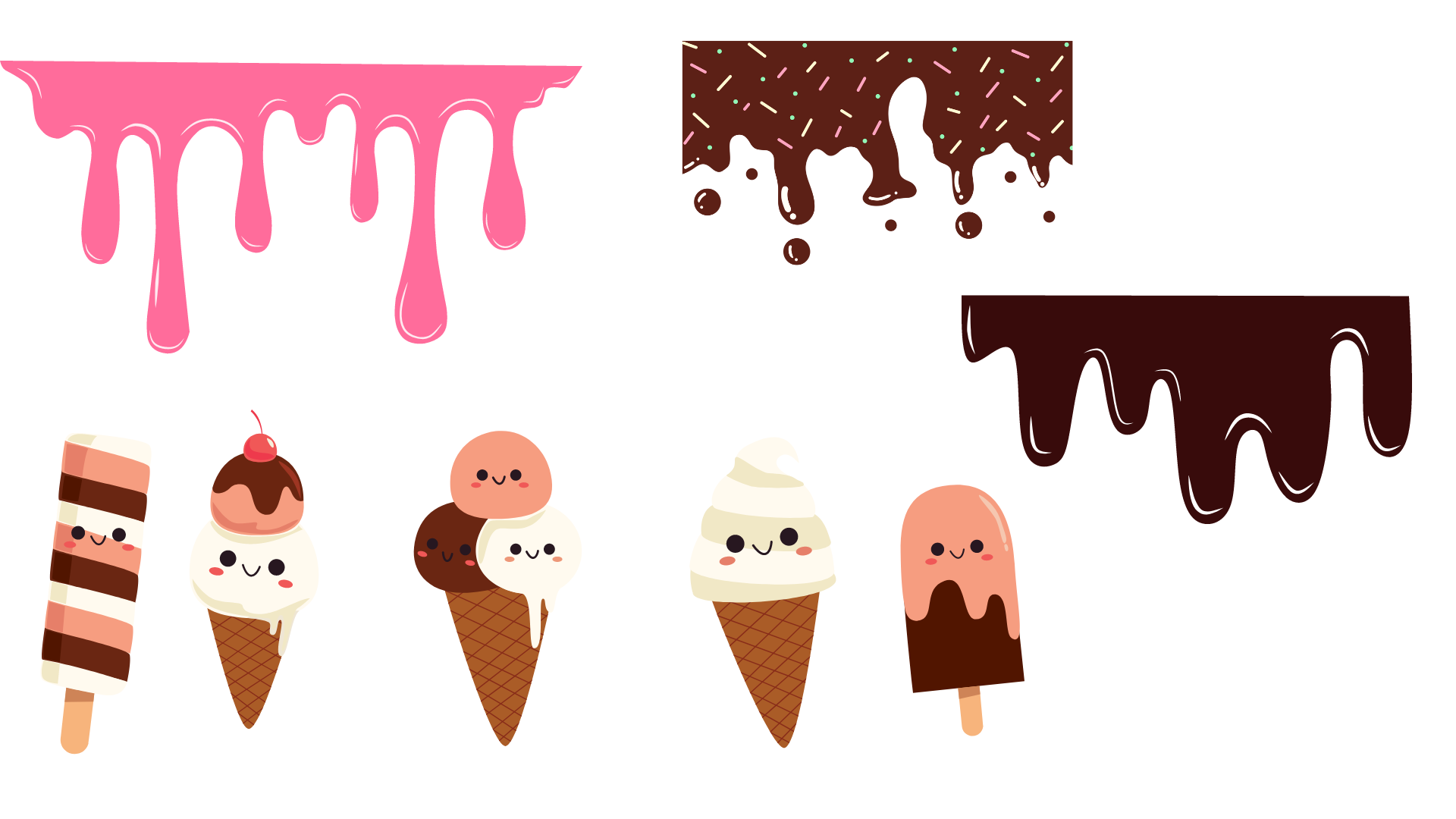 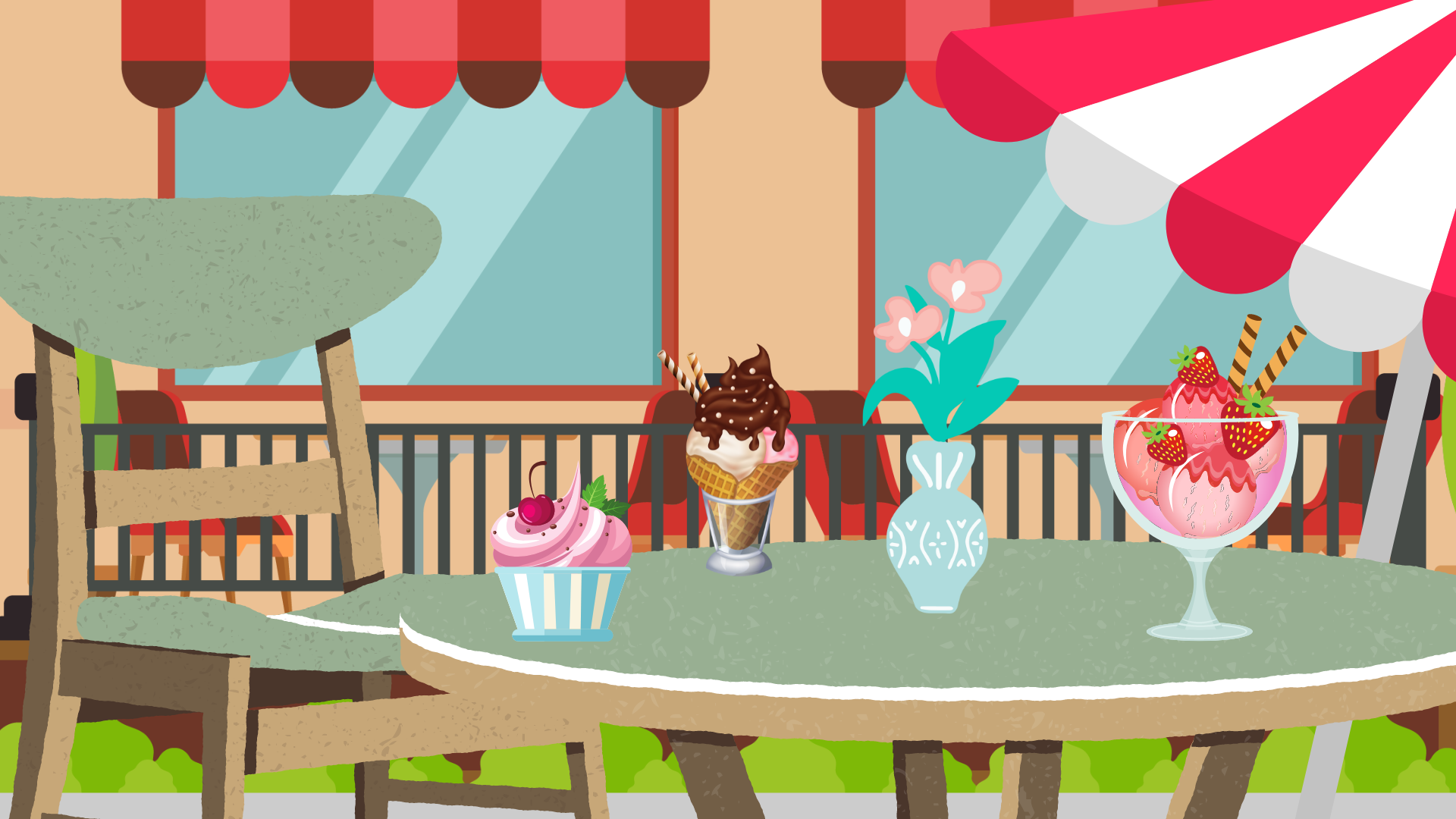 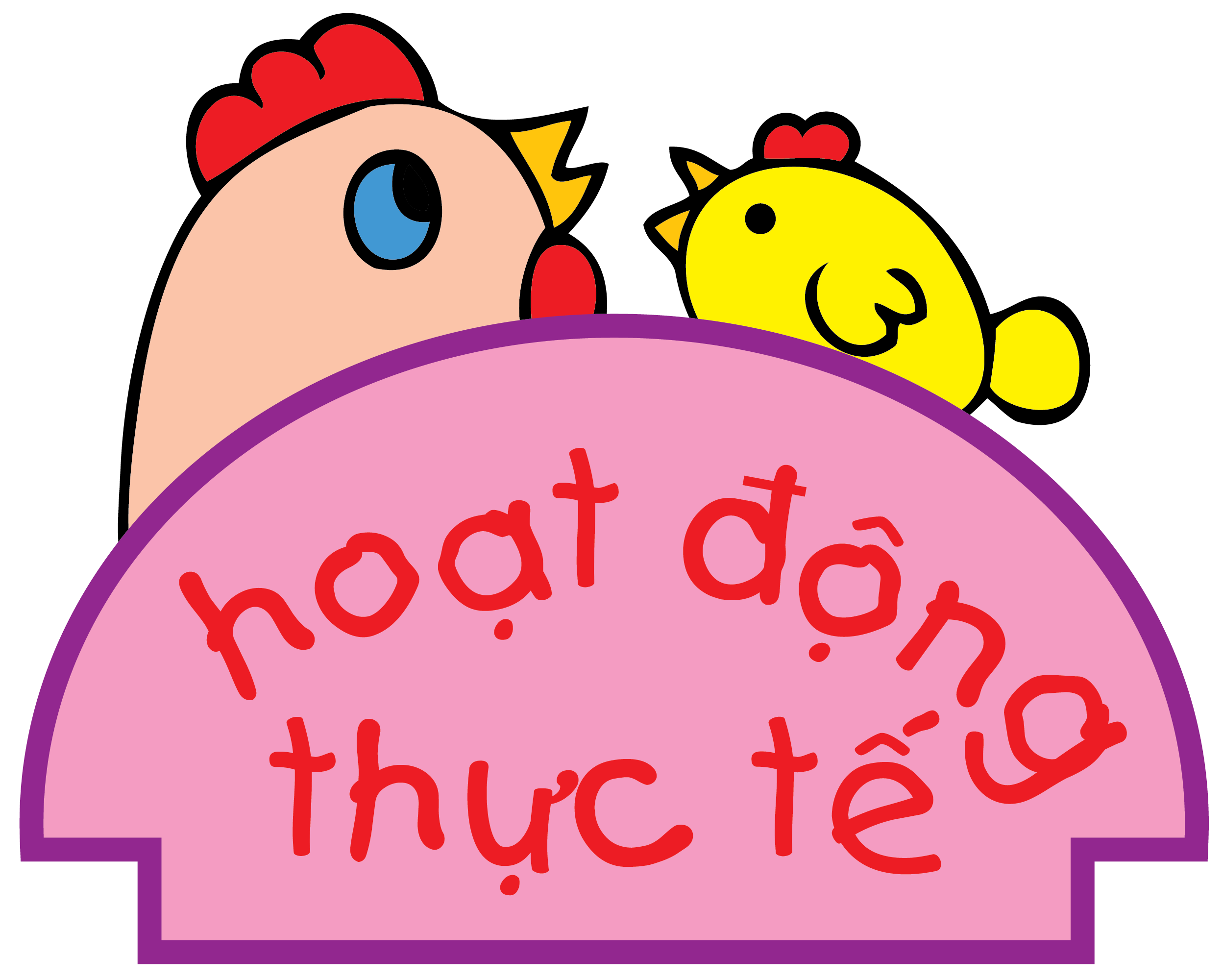 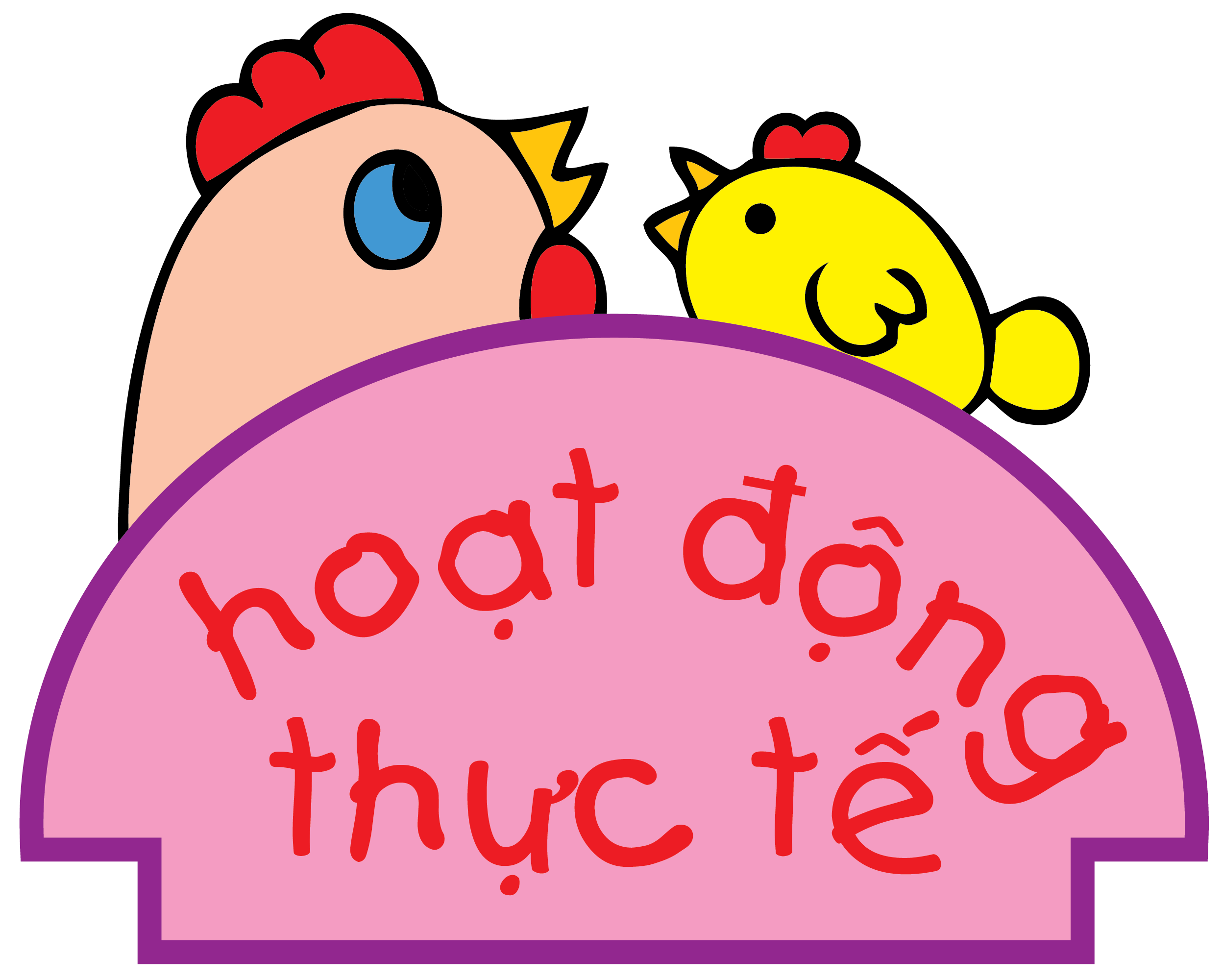 Số?
Dưới đây là hình ảnh gia đình bạn Hoà, sống tại Thành phố Hồ Chí Minh. Nếu cả gia đình Hoà đi Hà Nội bằng máy bay thì tiền vé hết tất cả là .?. đồng.
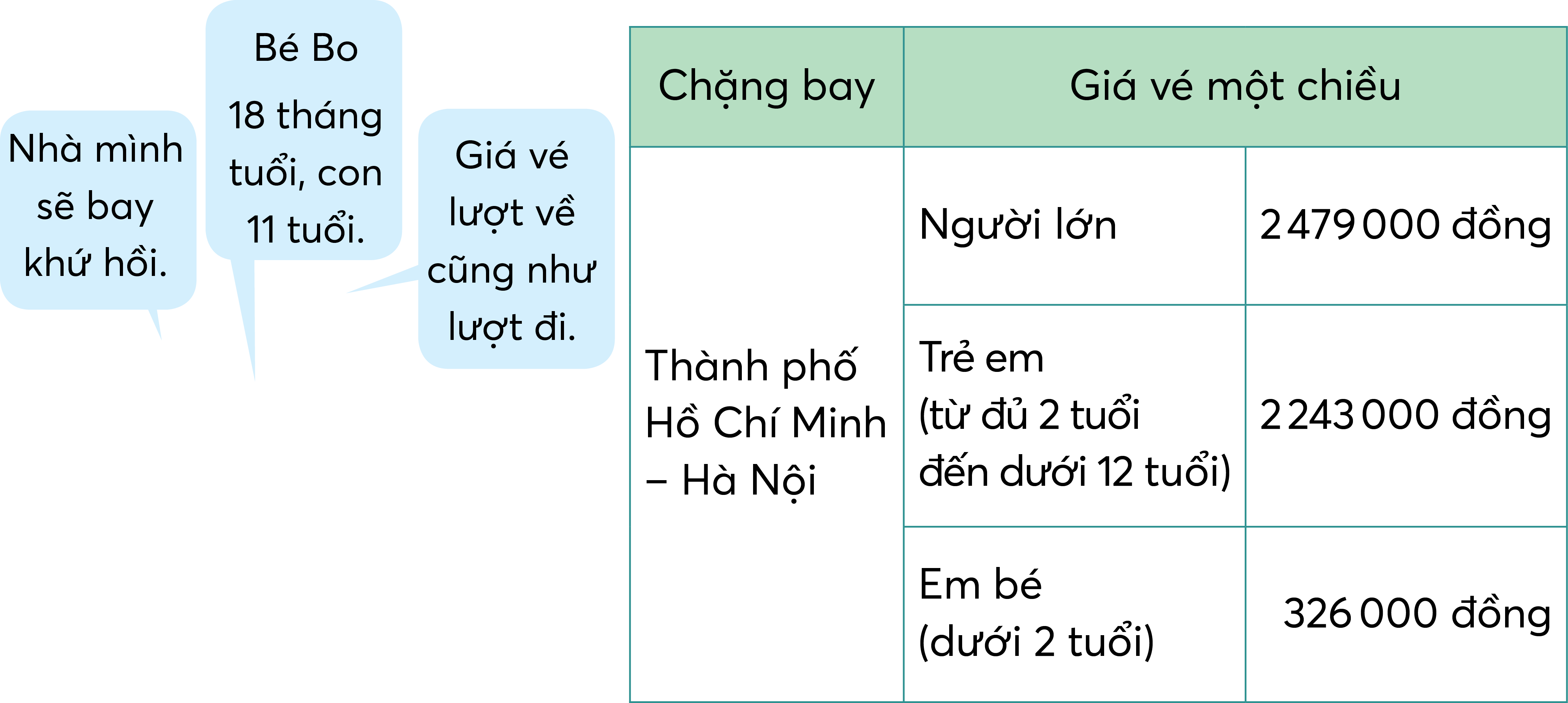 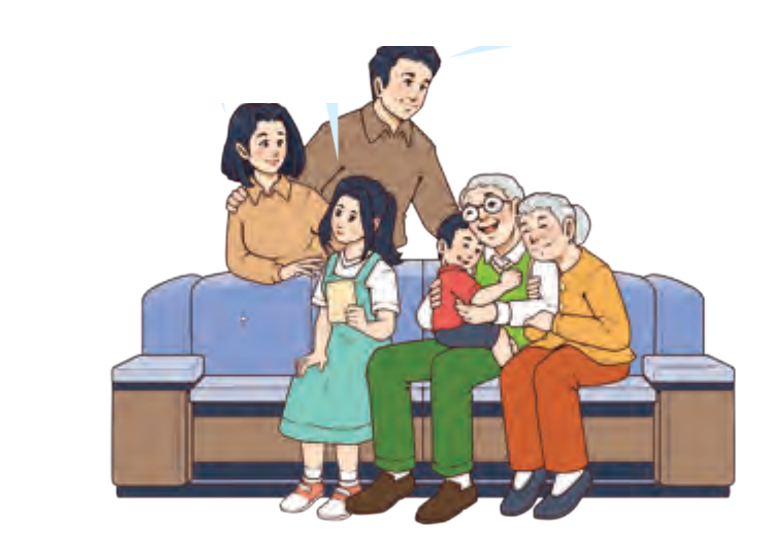 + Tổng tiền vé một chiều: 4 người lớn + 1 trẻ em (đủ 2 tuổi đến dưới 12 tuổi) + 1 trẻ em (dưới 2 tuổi vì 18 tháng < 2 tuổi).
+ Tổng tiền vé hai chiều = Tổng tiền vé một chiều × 2.
Nếu cả gia đình Hoà đi Hà Nội bằng máy bay thì tiền vé hết tất cả là 24 970 000 đồng.
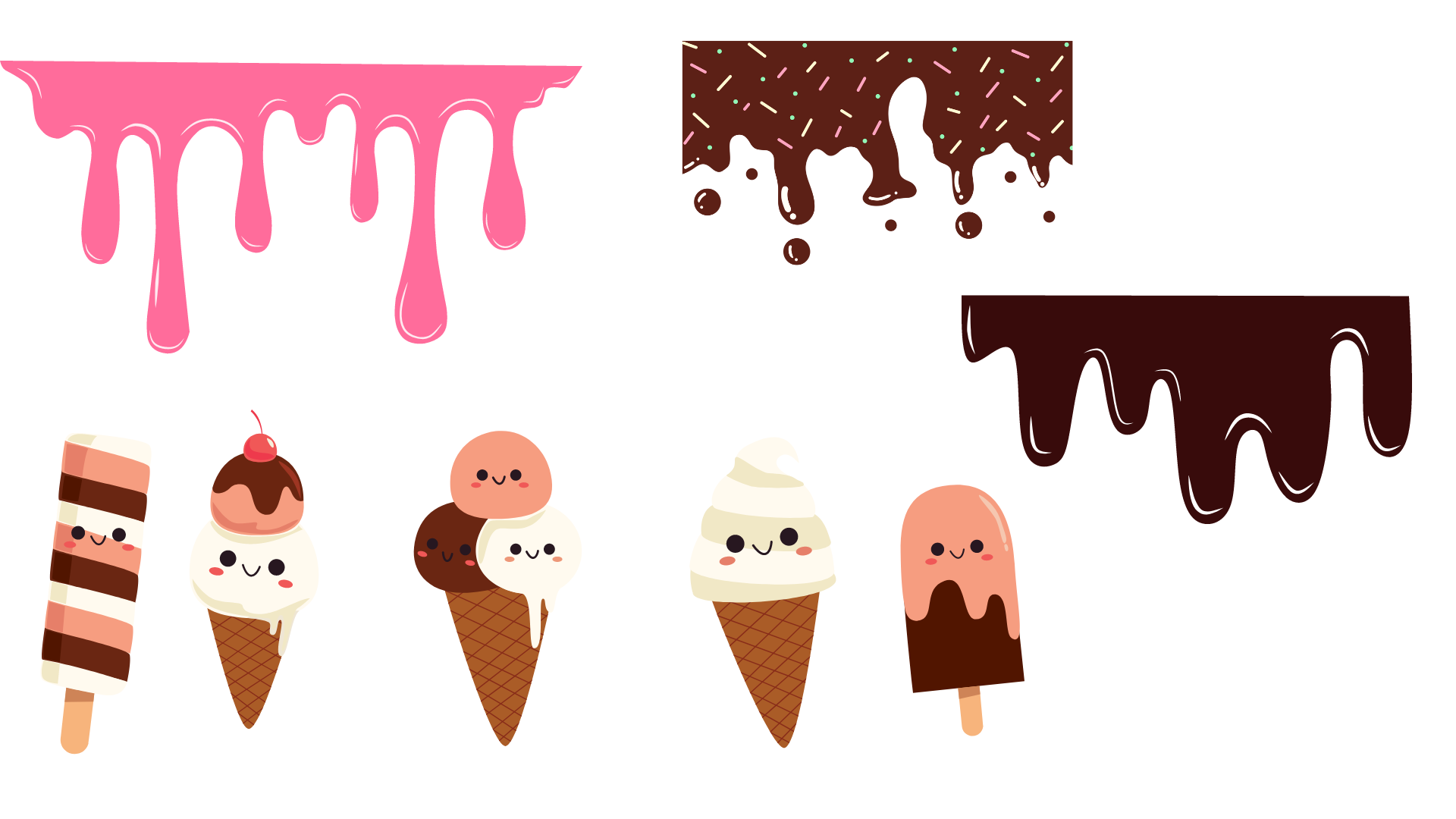 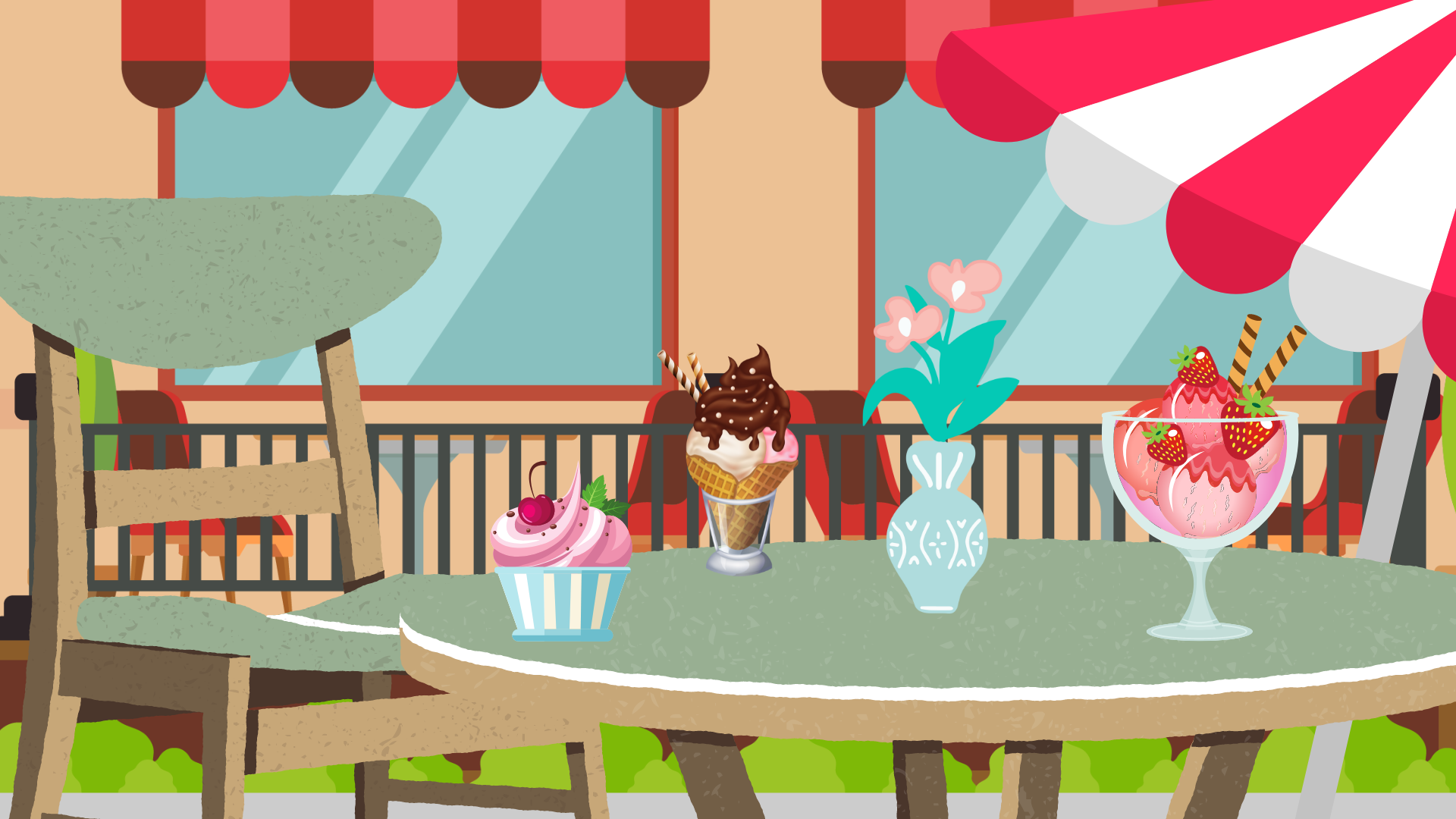 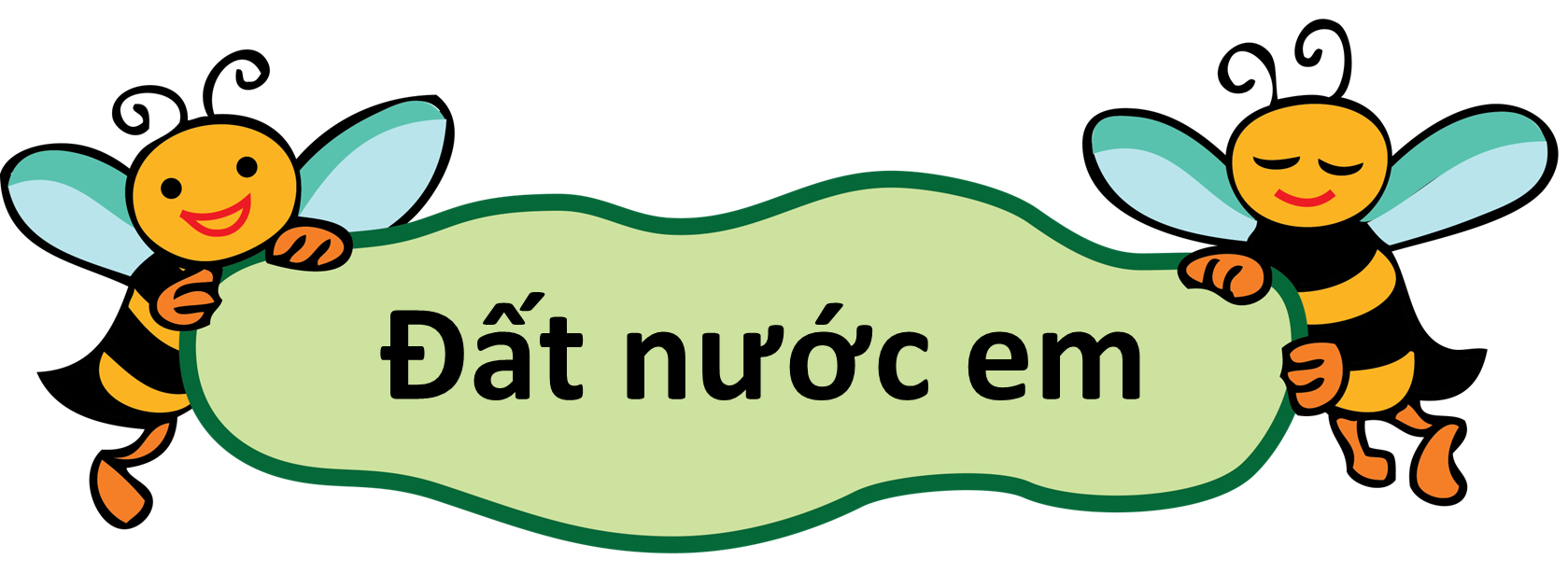 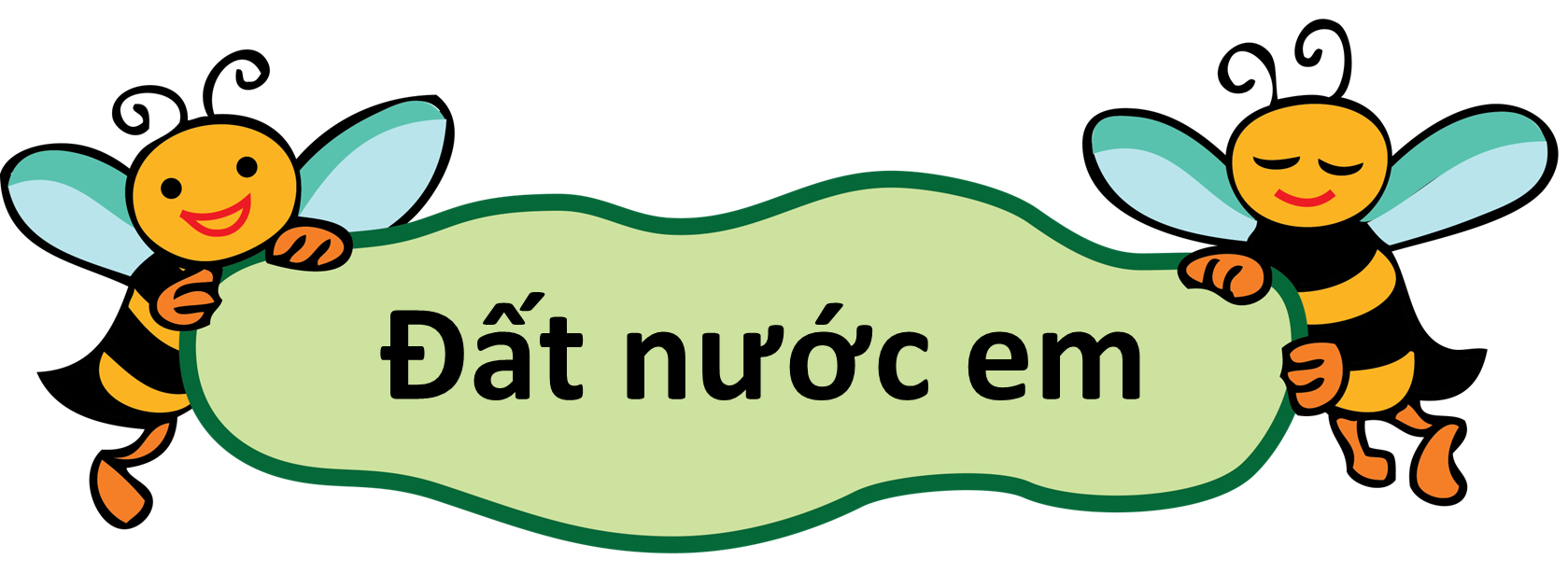 Số?
Tham quan một làng nghề, Hoà thấy mỗi thân tre được cưa thành 12 khúc, mỗi khúc tre được xẻ thành 12 thanh. Vậy, từ 1 thân tre sẽ có .?. thanh.
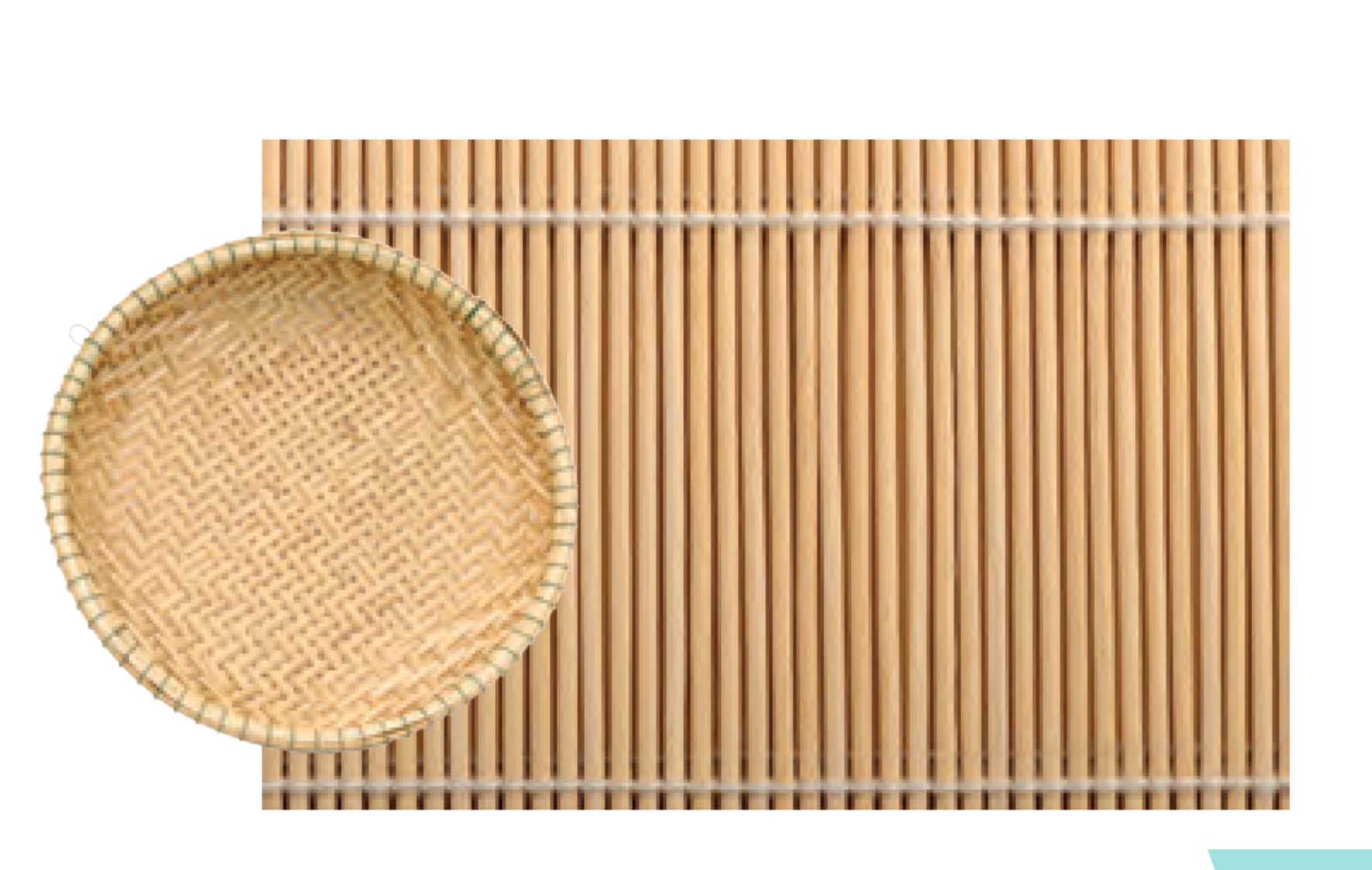 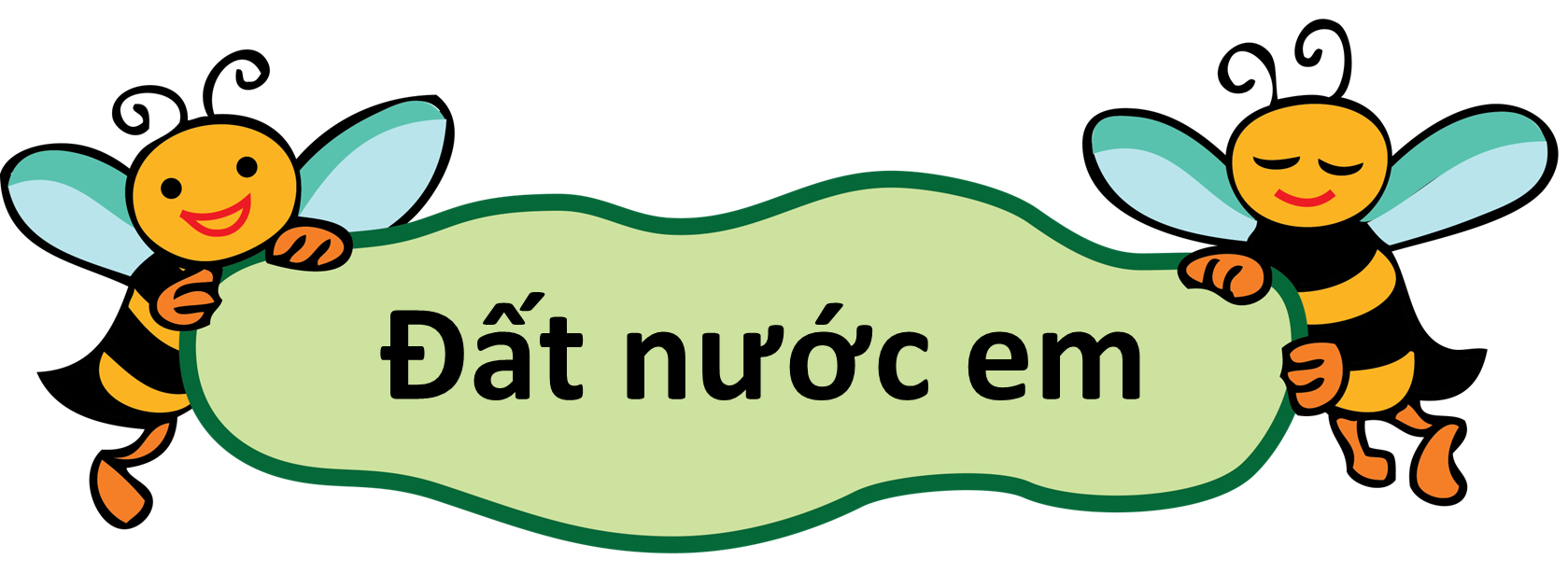 1 thân tre: 12 khúc
	1 khúc: 12 thanh
	1 thân tre: .?. thanh
	12 × 12 = 144
Từ 1 thân tre sẽ có 144 thanh.
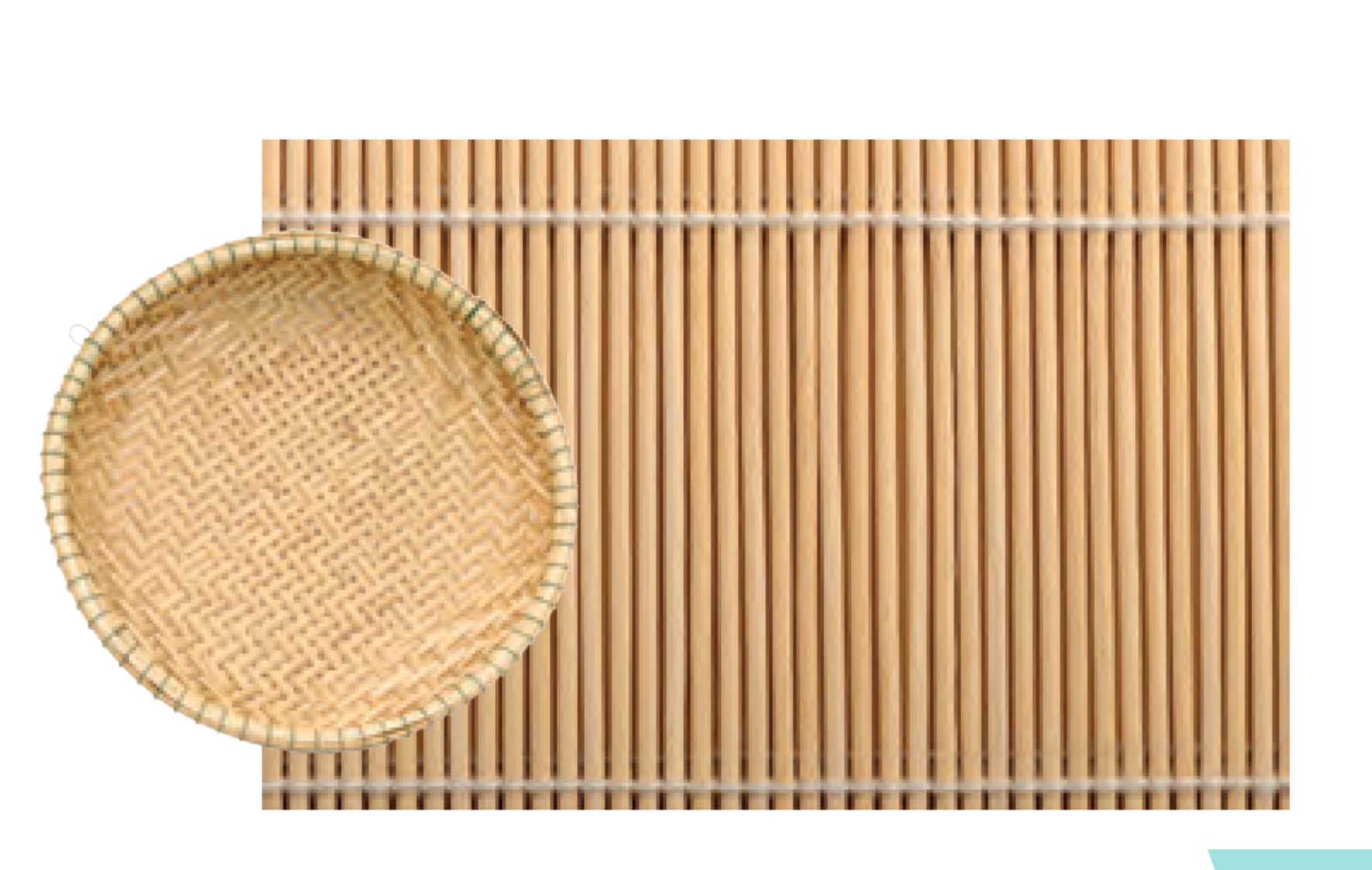 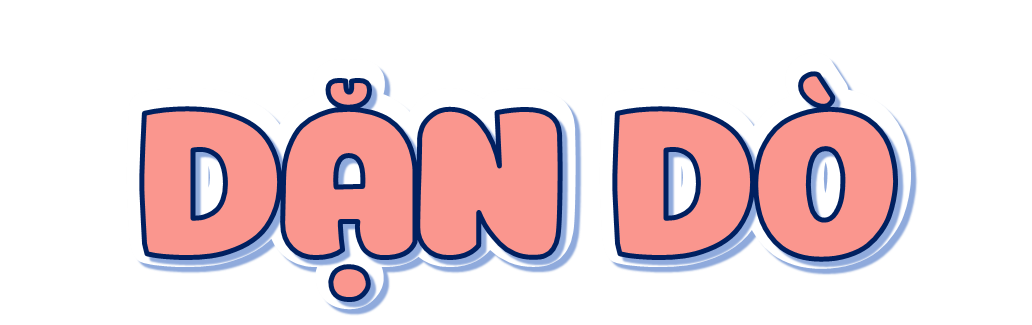 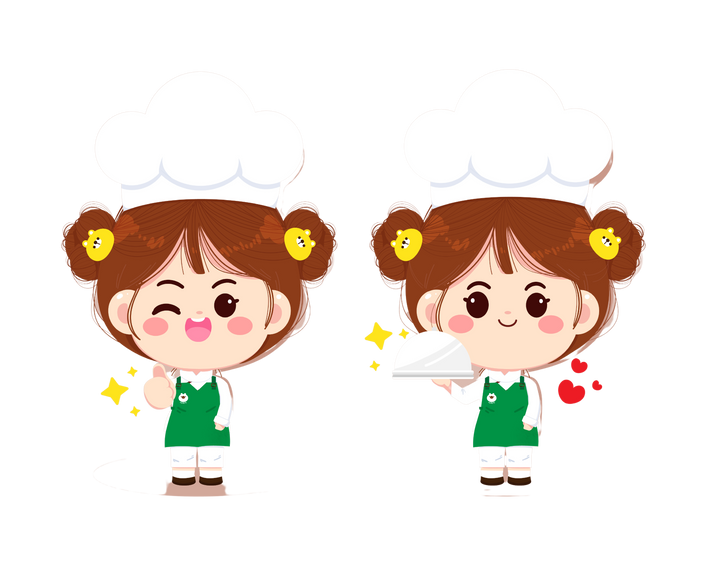 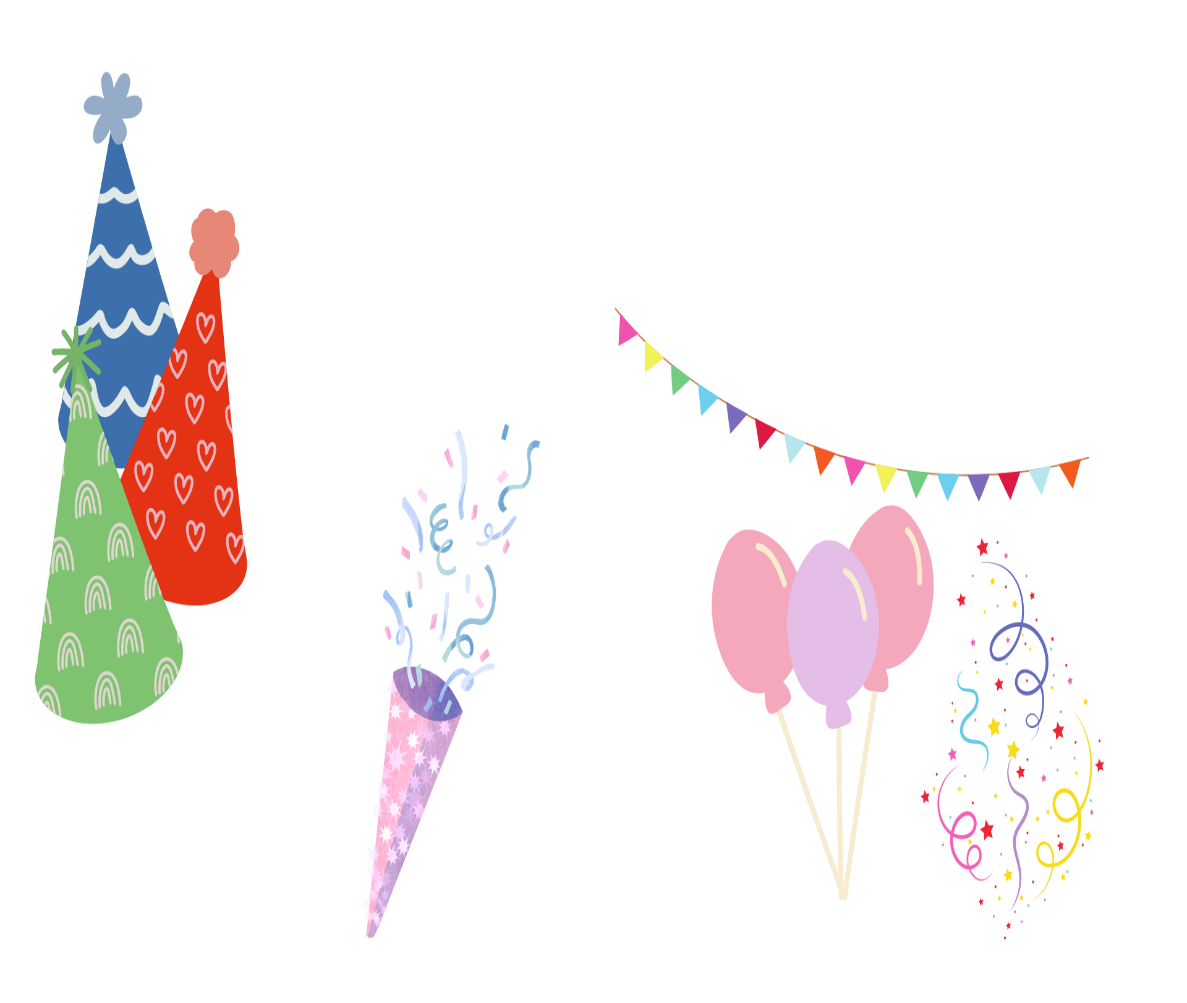 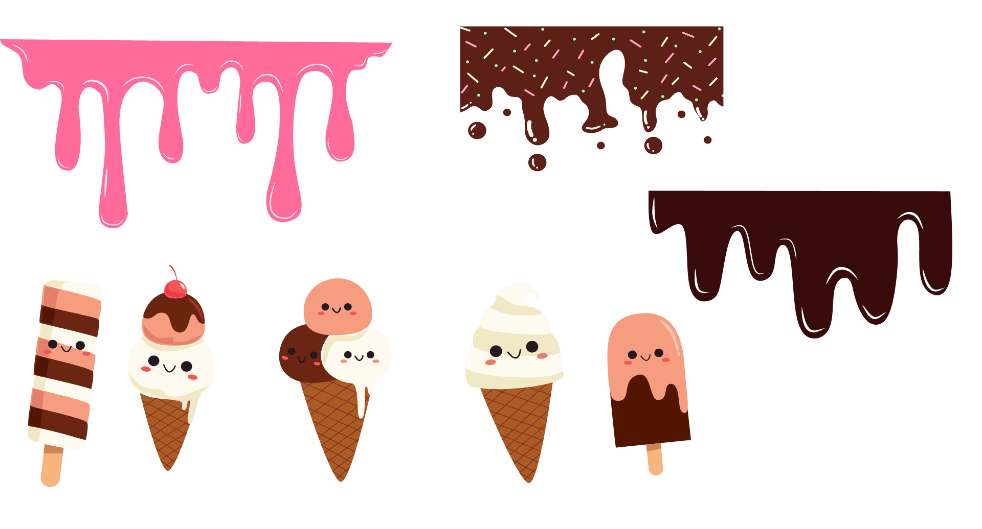 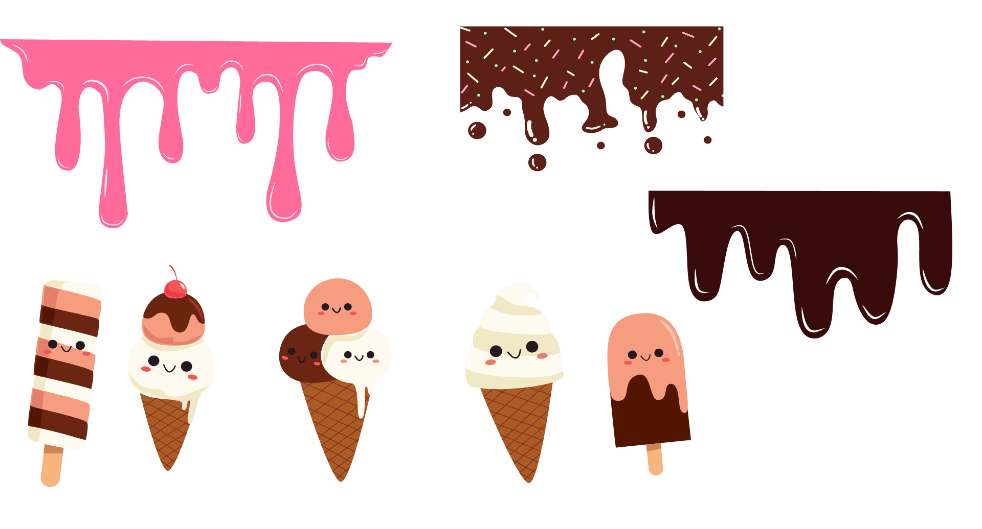 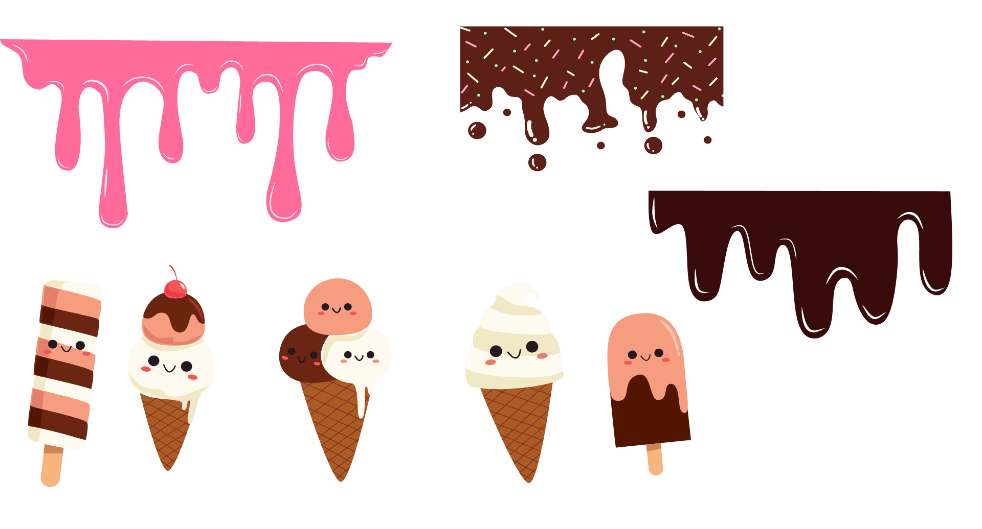 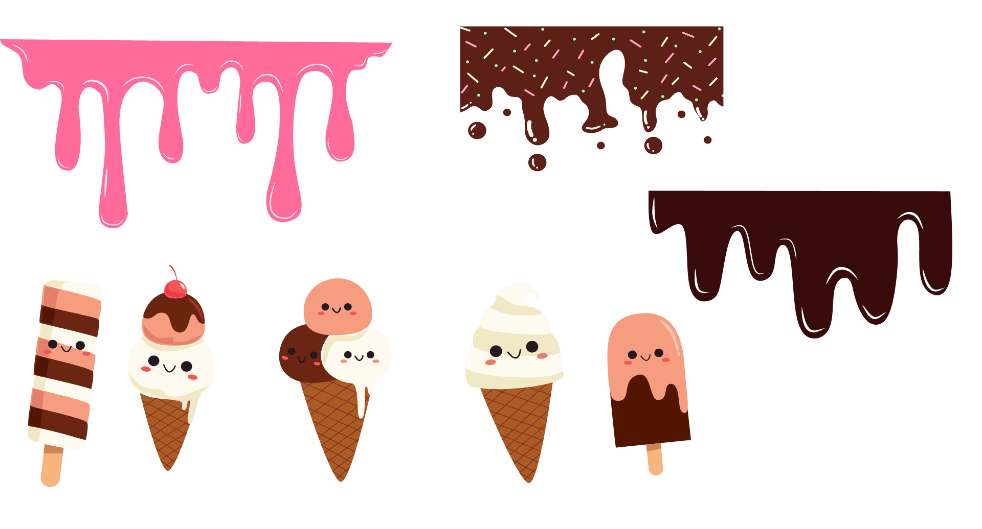 GV GHI DẶN DÒ Ở ĐÂY
GV GHI DẶN DÒ Ở ĐÂY
GV GHI DẶN DÒ Ở ĐÂY
GV GHI DẶN DÒ Ở ĐÂY
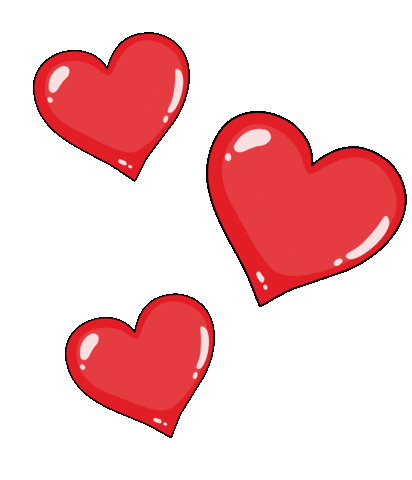 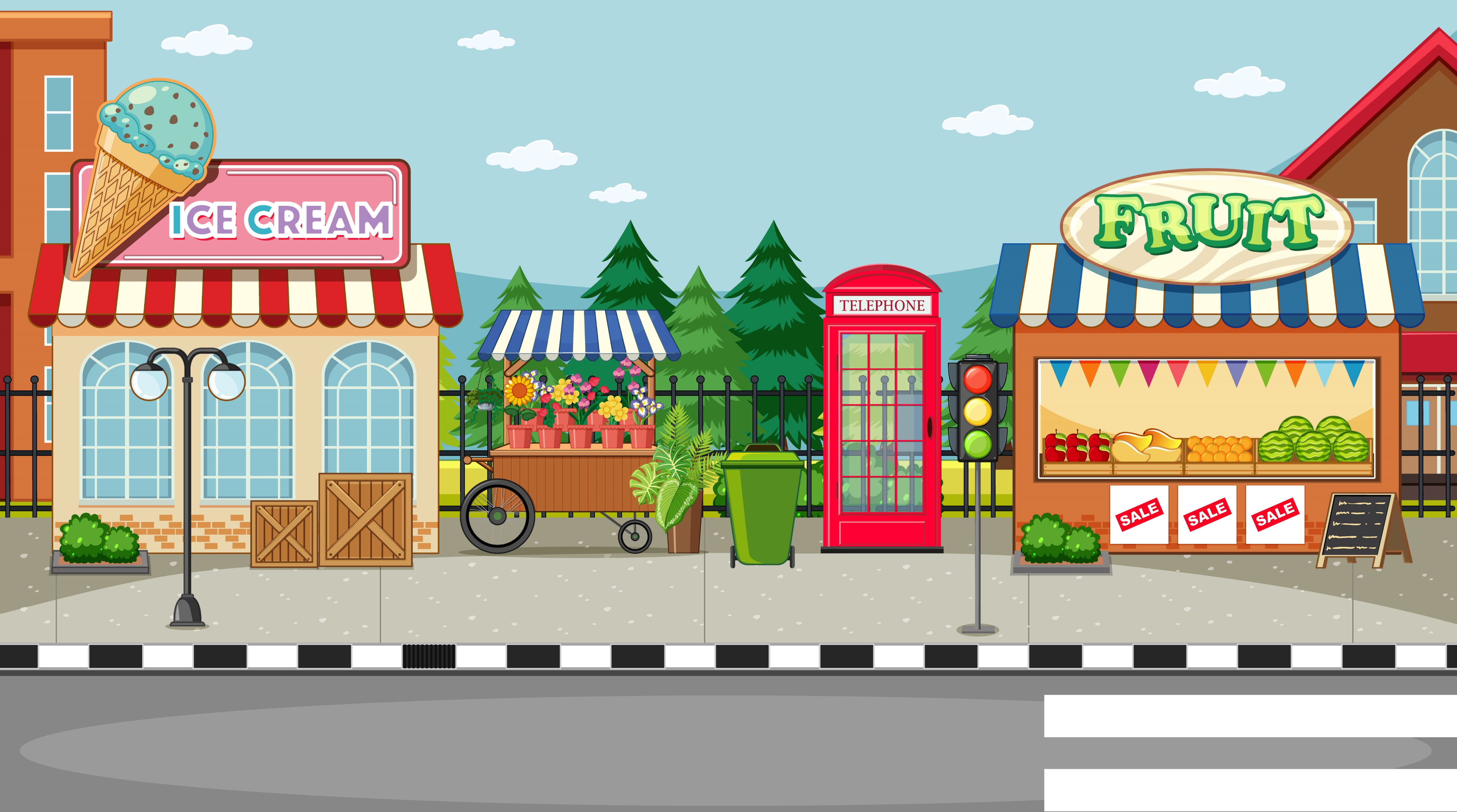 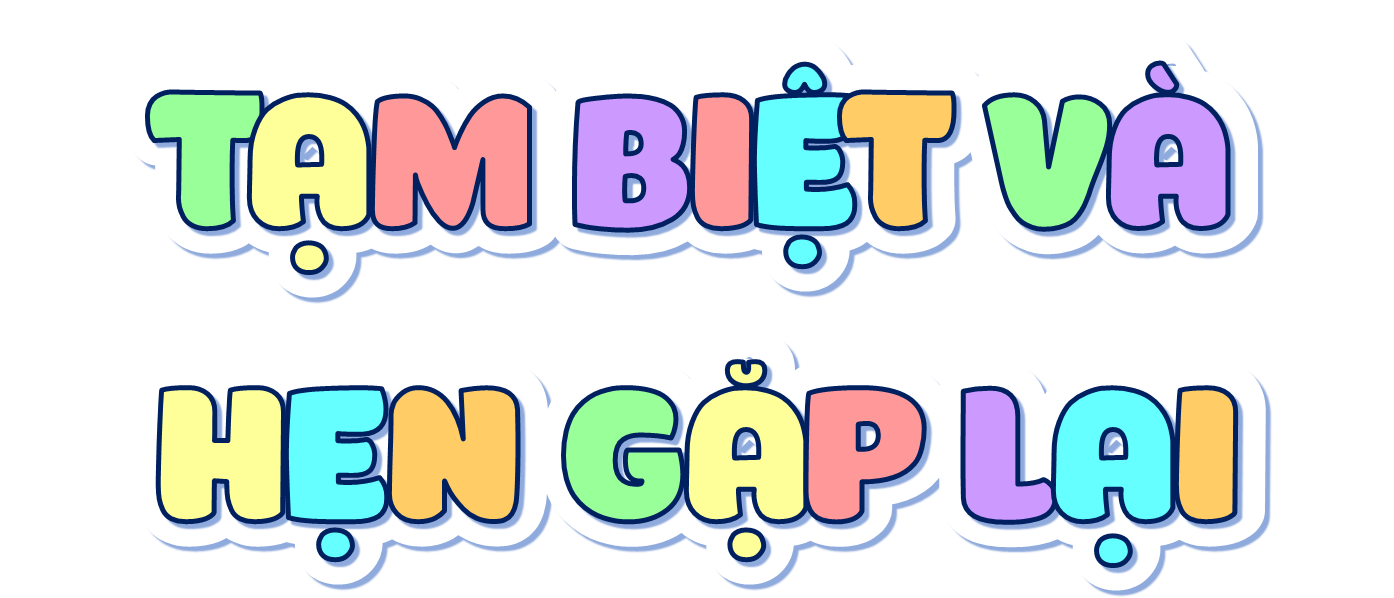 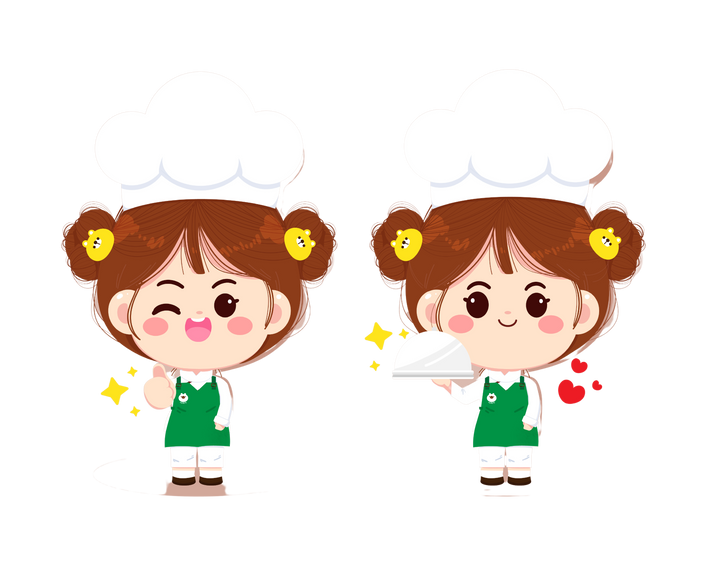 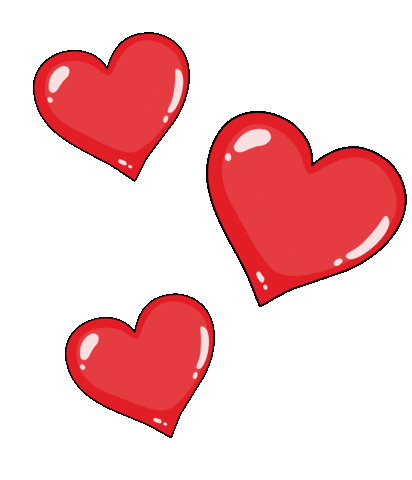